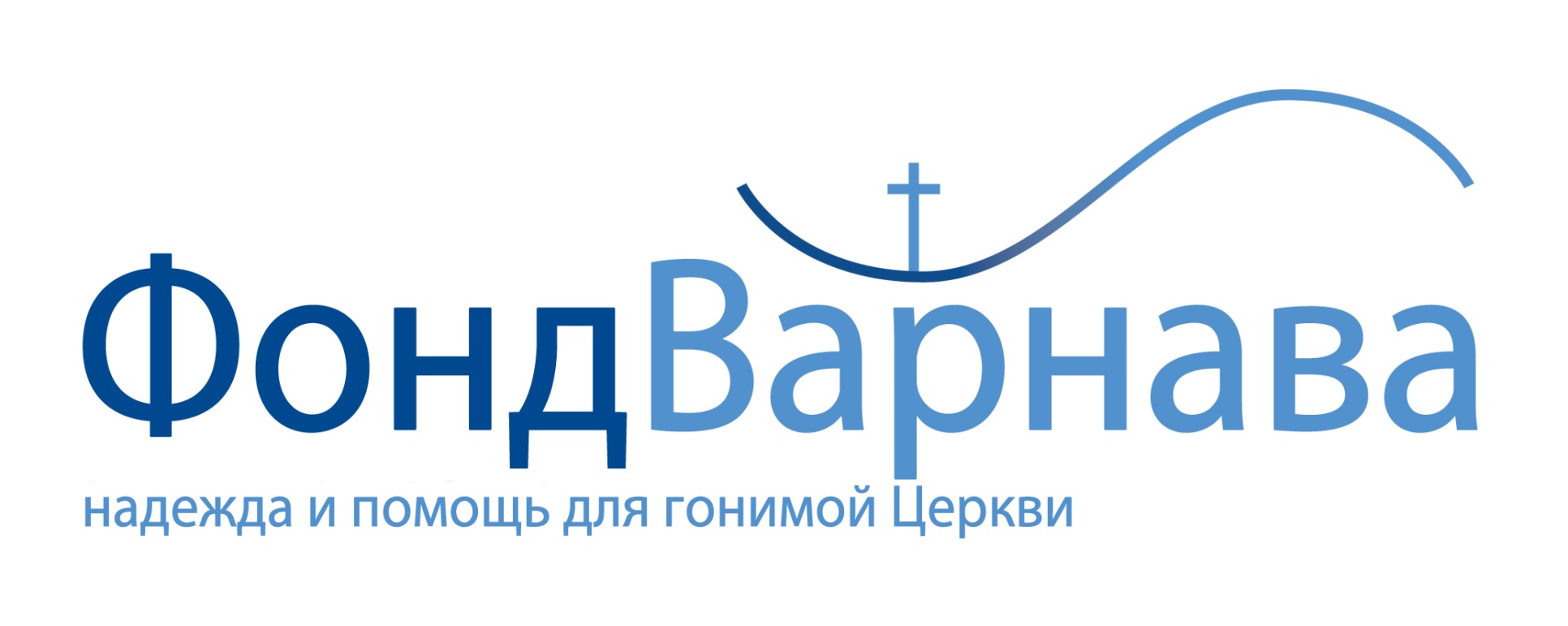 Фонд помощи Церкви в гонениях
[Speaker Notes: Миссия Фонда Варнава – поддерживать и укреплять Церковь, когда она слаба и уязвима, помогать ей, когда она страдает, и быть с ней рядом в час нужды.]
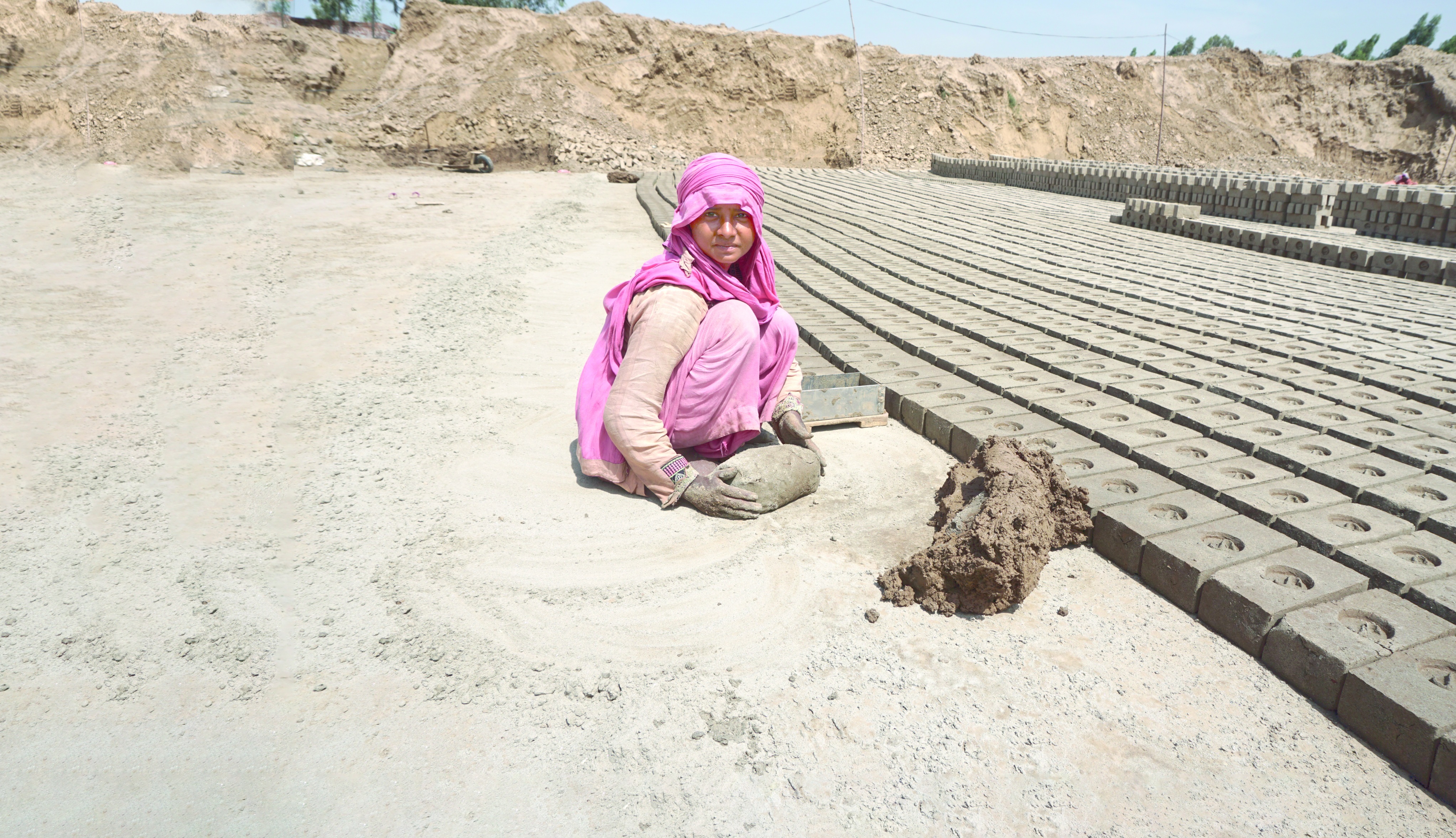 Надежда и помощь для наших братьев и сестер в гонениях
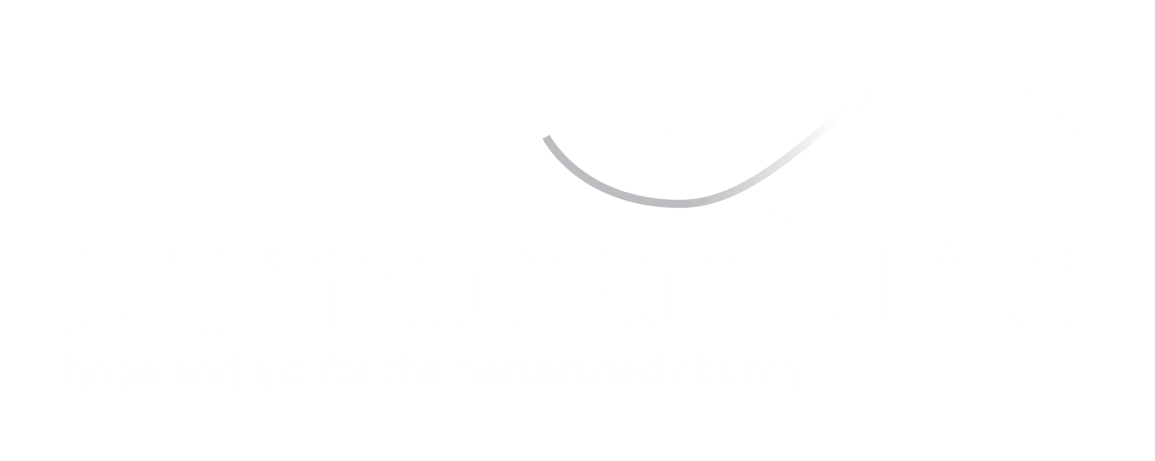 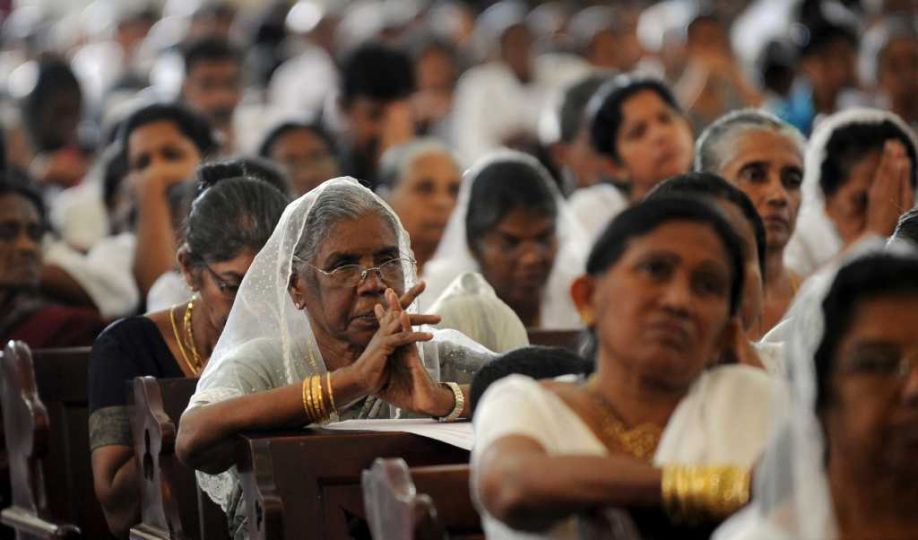 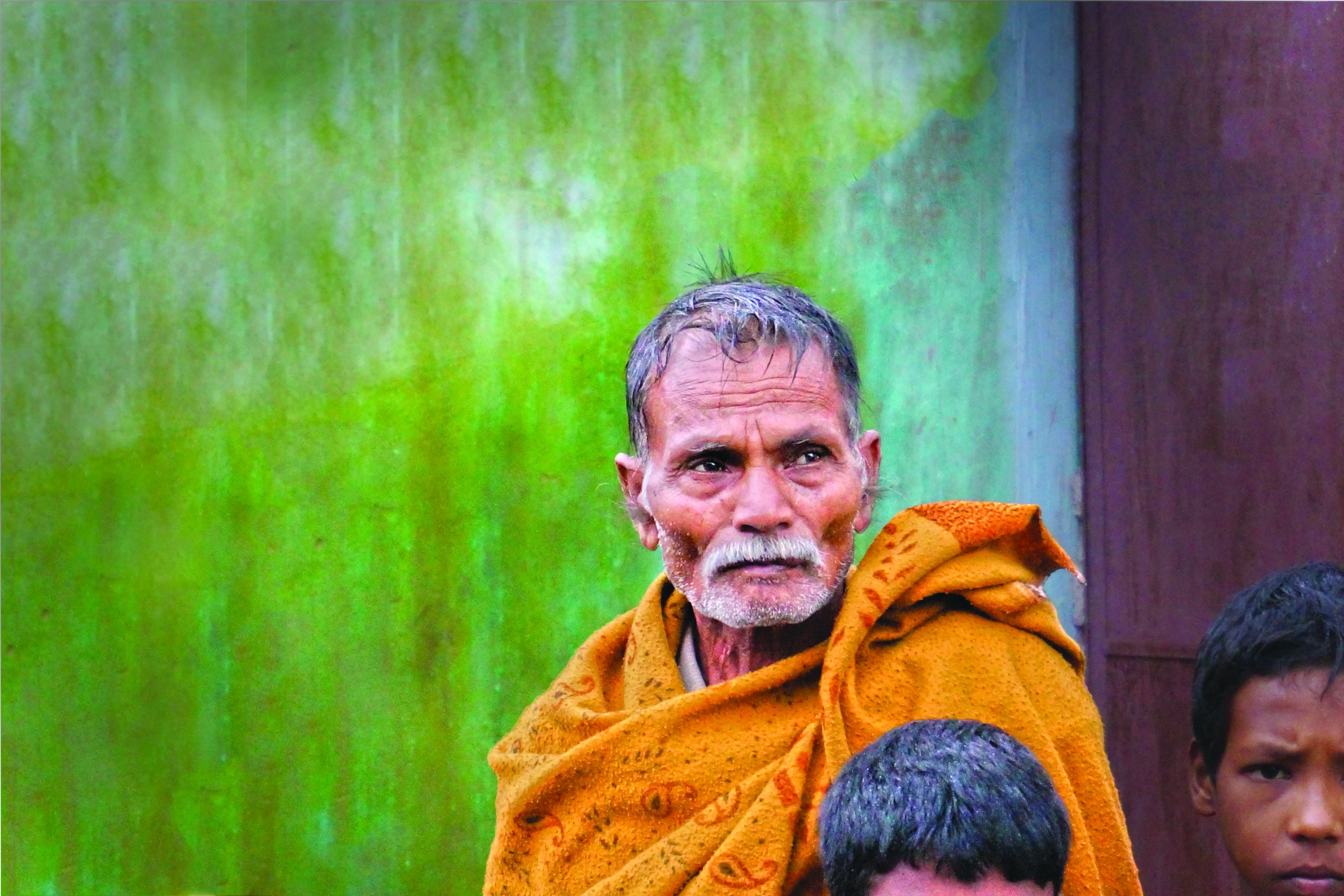 Весь январь христиане Шри-Ланки подвергались нападениям
[Speaker Notes: На протяжении всего января этого года христиане Шри-Ланки подвергались многочисленным преследованиям. Церковные здания подвергались нападкам, прерывались богослужения, в том числе похоронные. Власти вступили в сговор с местными буддистами, чтобы положить конец христианским собраниям.]
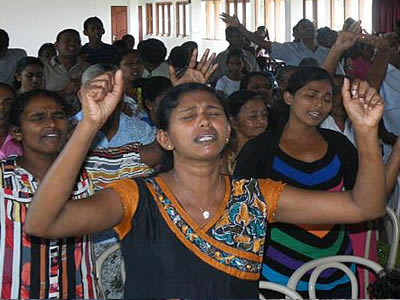 Баттикалоа
Ниттамбуве
Вакараи
Дехиаттакандии
[Speaker Notes: Так, во время новогоднего богослужения в Баттикалоа злоумышленники пускали фейерверки в здание и выкрикивали ругательства. 7 января в Ниттамбуве неизвестные бросали камни в церковное здание, что привело к повреждению крыши.
17 января в Вакараи около 500 радикалов хинду напали на верующих во время похоронной церемонии, не позволяя им хоронить христианина на кладбище. Напав на полицейских, злоумышленники, наконец, отступили, по настоянию местных жителей, а христиане были вынуждены провести захоронение в 15 километрах от этого места, под защитой полицейских.
19 января в Дехиаттакандии местный чиновник по вопросам землевладения приказал пастору церкви прекратить богослужения, пригрозив отобрать церковную землю, если тот откажется. Его поддержал другой местный чиновник. Получив от пастора отказ, чиновники связались с местным буддистским монахом, сказав, что теперь “монахи могут разобраться с этим делом, как посчитают нужным”.]
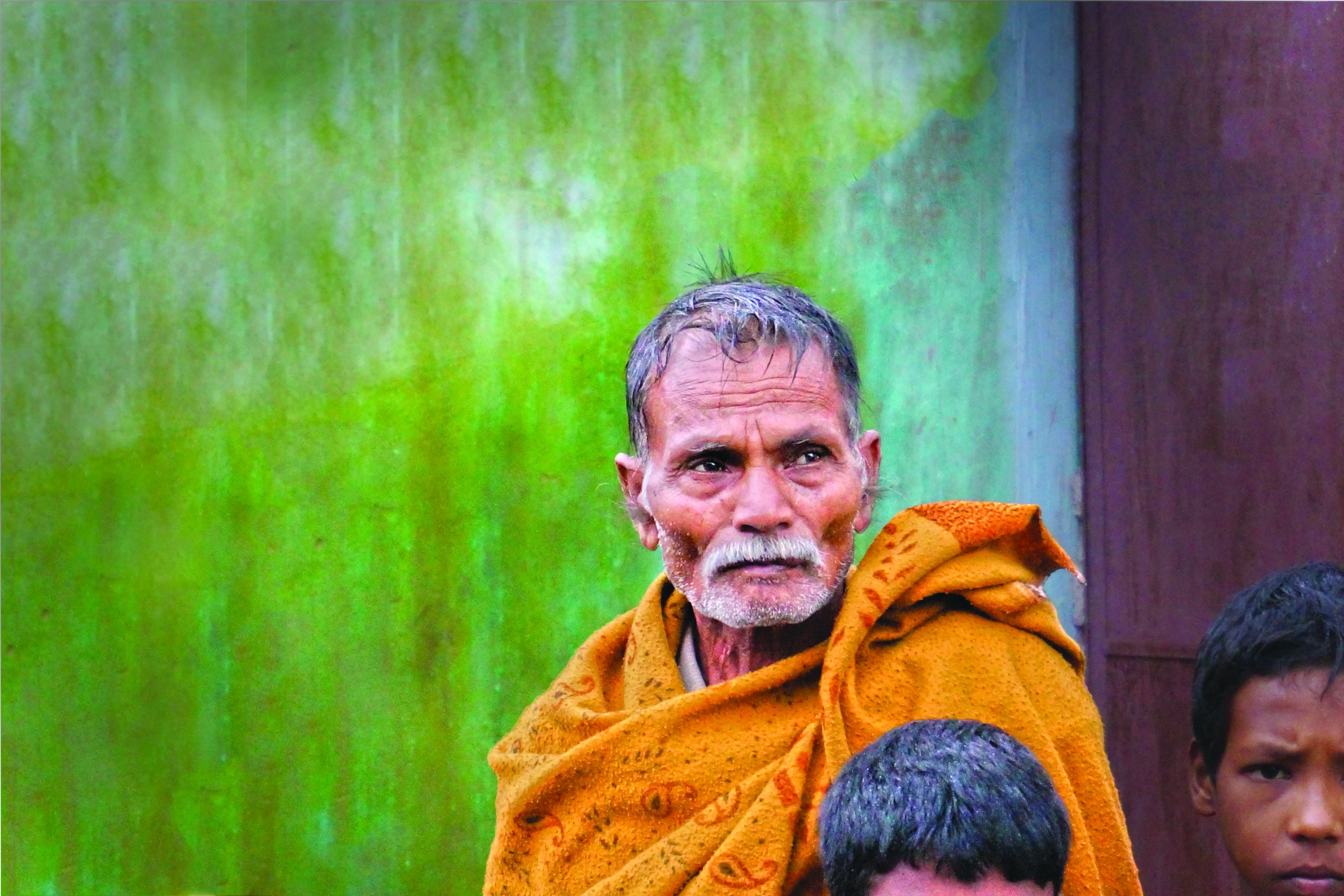 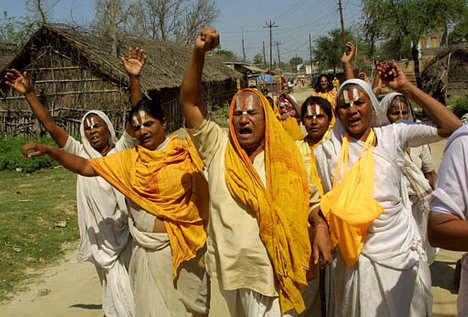 Христиан на Шри-Ланке 8%. Большинство населения исповедует буддизм
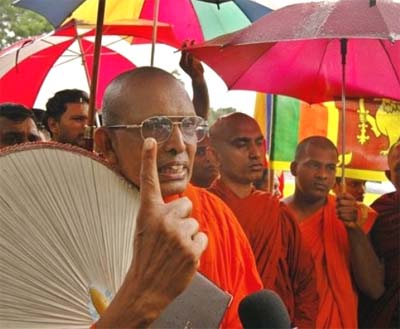 [Speaker Notes: Христиан на Шри-Ланке 8%. Большинство населения исповедует буддизм. И конституция страны отдает «ведущее место» буддизму.
Христиане же сталкиваются с постоянными гонениями, зачастую со стороны местных буддистских монахов. Кроме этого верующие подвергаются дискриминации со стороны властей, которые утверждают (ложно), будто закон требует от церквей регистрироваться для проведения богослужений.]
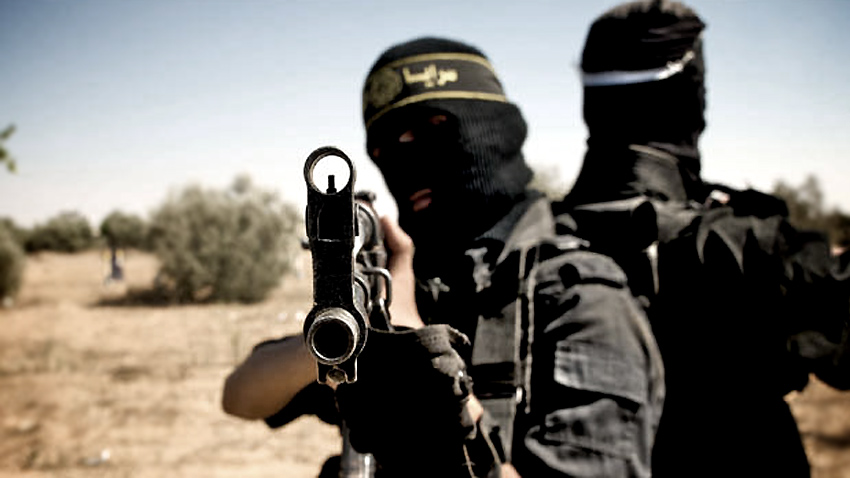 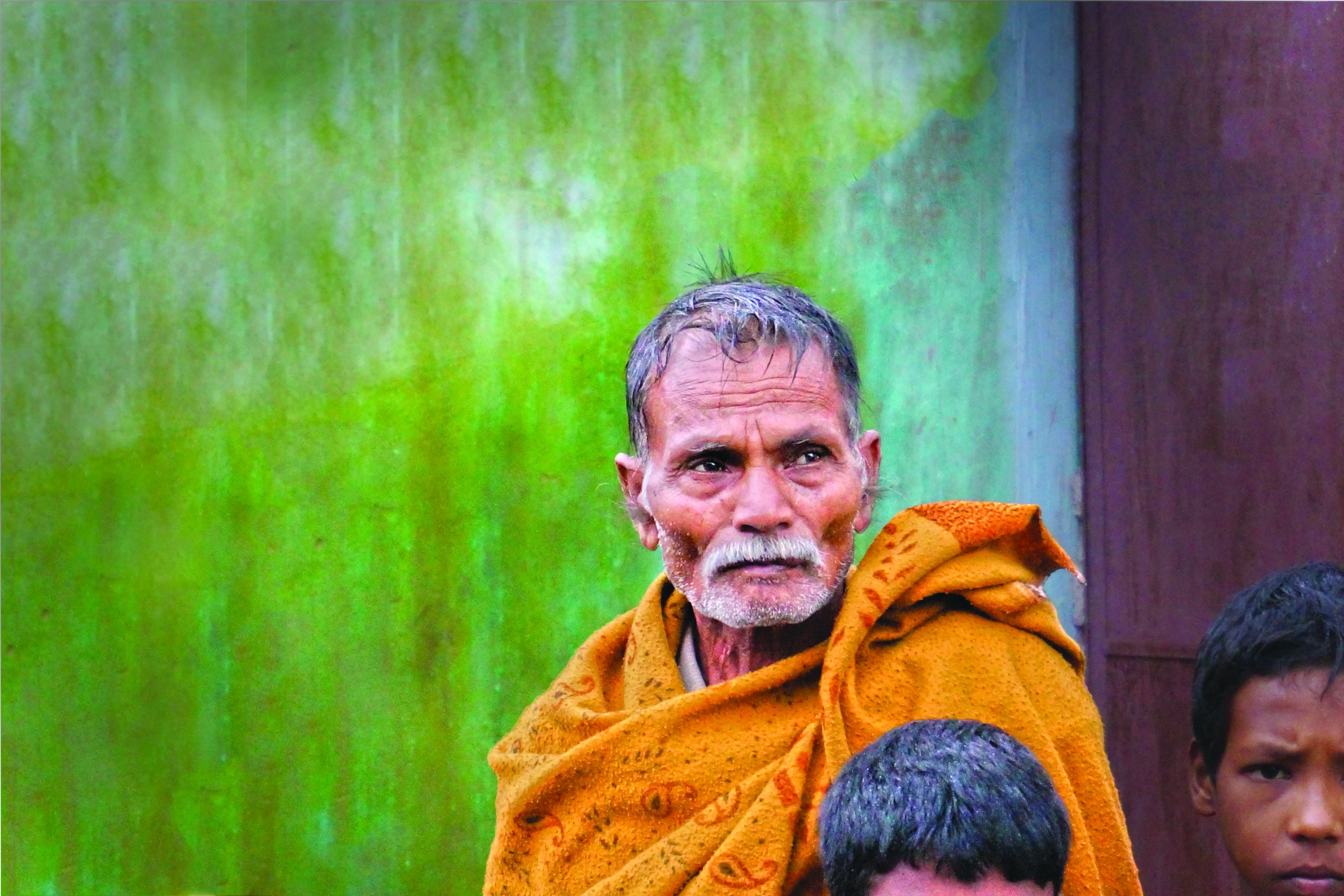 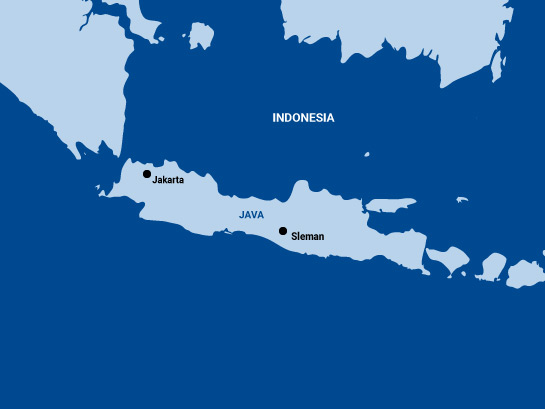 11 февраля на церковь в Индонезии совершено нападение
пастор и трое прихожан получили ножевые ранения
[Speaker Notes: В воскресенье 11 февраля, в Слемане, на острове Ява, посреди богослужения в здание церкви ворвался человек, вооруженный кинжалом, и нанес серьезные ранения пастору и трем прихожанам.
Полицейские тут же выстрелили в нападавшего, отчего тот был ранен, а затем и арестован.
Позже выяснилось, что это был 23-летний мусульманин, студент университета, который пытался поехать в Сирию, чтобы бороться в рядах Исламского государства. “В итоге он начал свое сражение уже здесь”, — заявляет начальник индонезийской национальной полиции.]
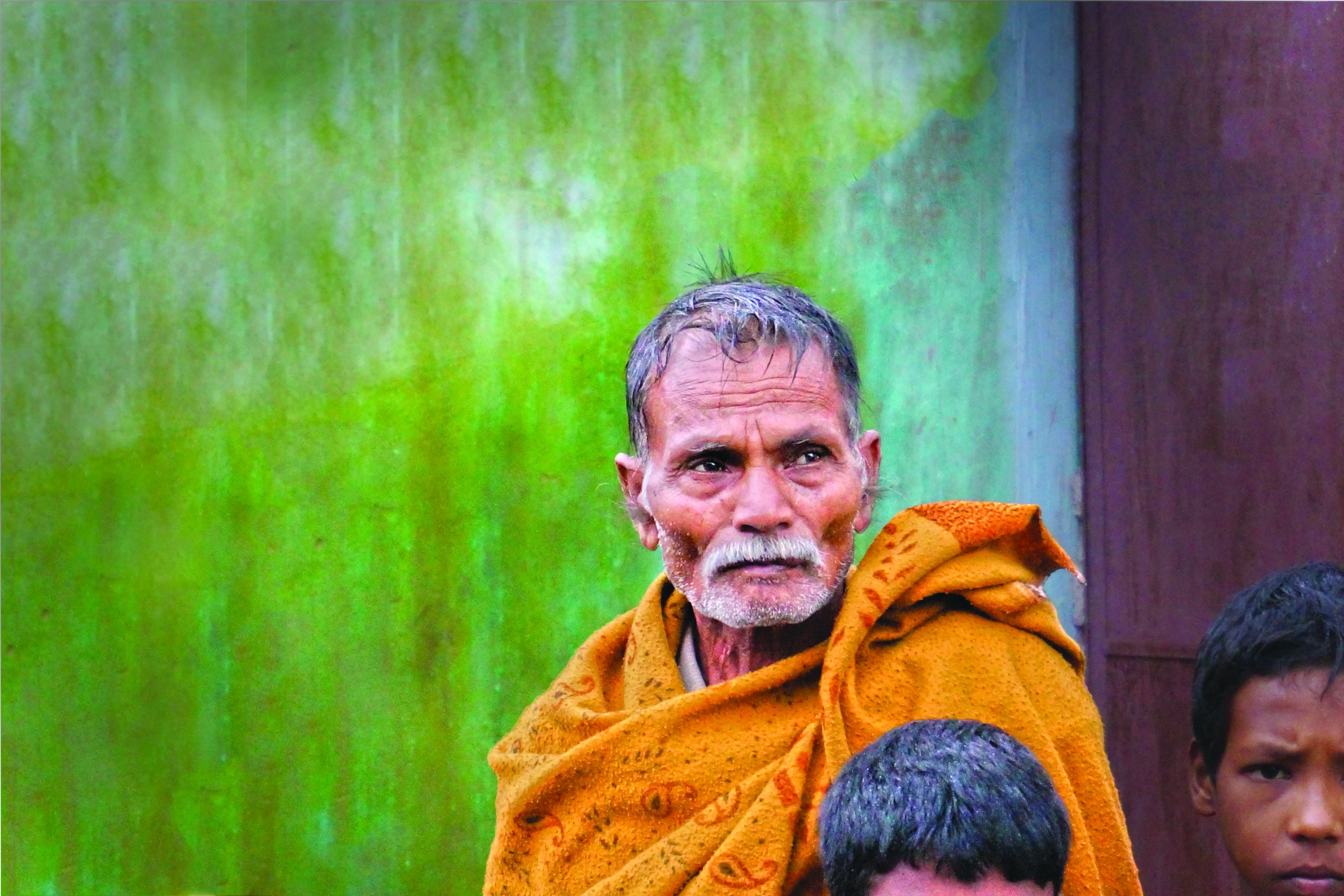 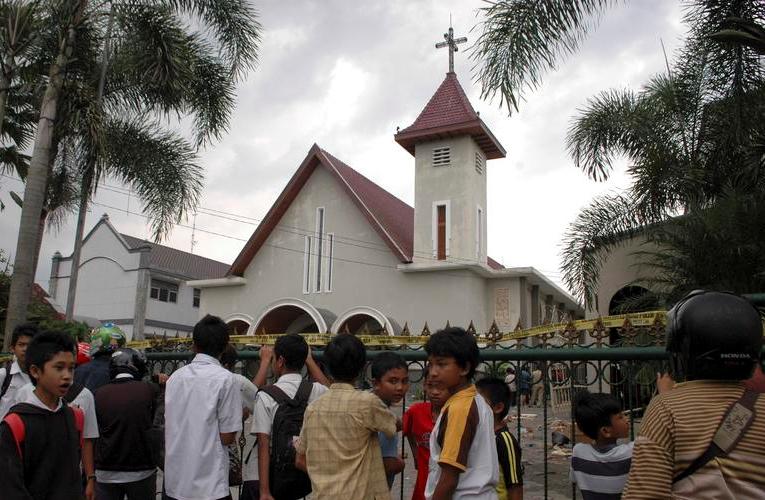 В последние годы церкви в Индонезии стали объектом многочисленных террористических нападений.
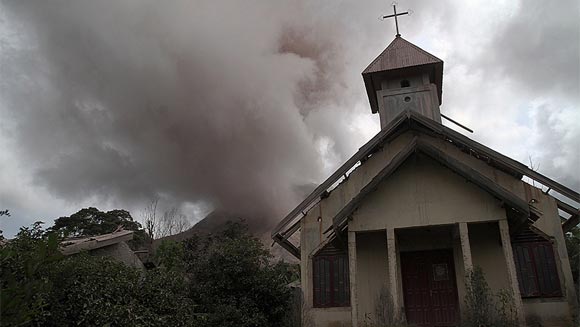 [Speaker Notes: В последние годы церкви в Индонезии стали объектом многочисленных террористических нападений. Так, в декабре 2016 года в Самаринде погибла двухлетняя девочка, игравшая у входа в церковь, в то время как террорист, проезжающий мимо на мотоцикле, бросил в это здание взрывчатку.
В декабре 2017 года, чтобы снизить риск нападений в канун Рождества и Нового года, антитеррористическая полиция задержала 18 подозреваемых в связях с боевиками преступников.]
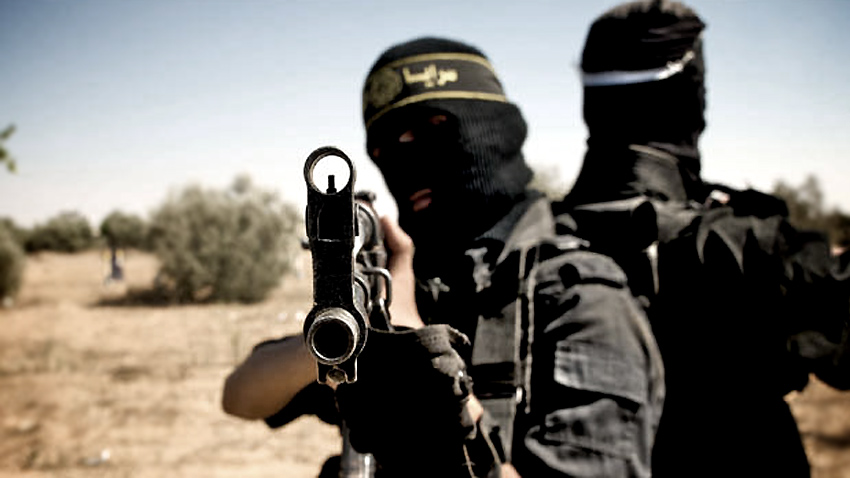 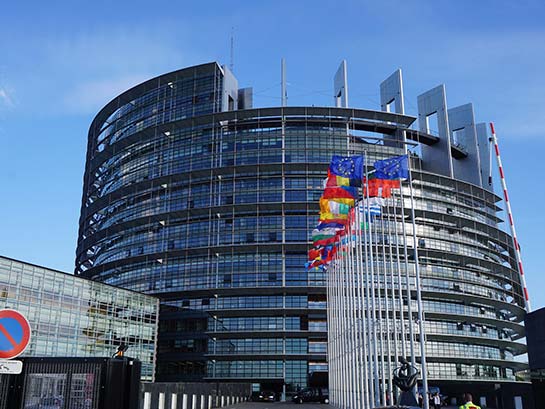 Европейский парламент озабочен антихристианской дискриминацией в Турции и захватом христианской собственности
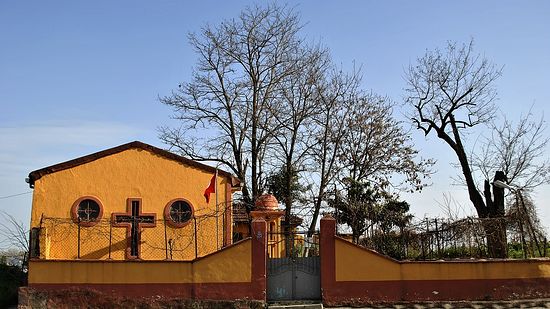 [Speaker Notes: Европейский парламент принял резолюцию, в которой выражается озабоченность по поводу антихристианской дискриминации в Турции и захвата христианской собственности. В период с 2008 года турецкие власти изъяли у Сирийской православной церкви около 50-ти объектов, утверждая, что документы, подтверждающие право собственности этой исторической христианской общины, утратили силу.
Протестантские церкви в Турции также сообщают о росте в последние годы преступлений на почве ненависти и агрессии, направленной против христиан.]
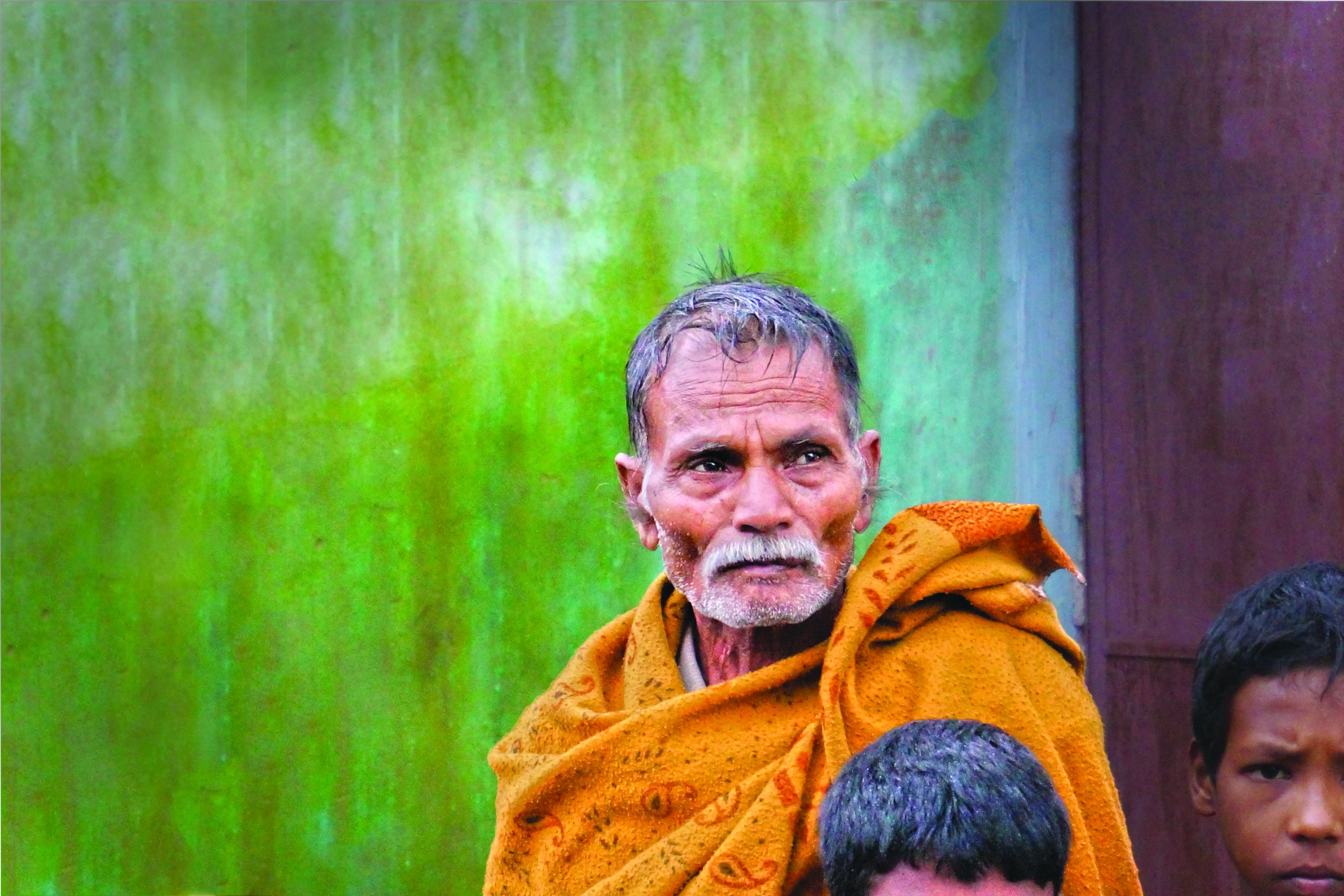 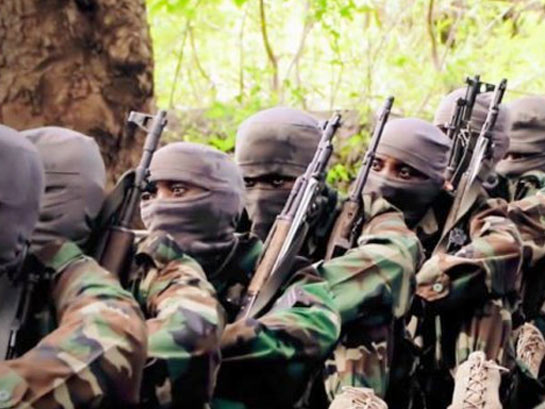 16 февраля боевики группировки Аль-Шабааб совершили нападение на начальную школу в деревне Карса, северо-восточная Кения, и убили трех христиан
Кевин Шари,
Сет Олуох Одада 
и его жена Кэролайн
[Speaker Notes: 16 февраля боевики группировки Аль-Шабааб совершили нападение на начальную школу в деревне Карса, северо-восточная Кения, и убили трех христиан. 
Под покровом темноты вооруженные боевики ворвались в один из домов на территории начальной школы деревни Карса и застрелили двух учителей-христиан – Кевин Шари и Сет Олуох Одада. Жена Сета Кэролайн тоже была жестоко убита – сообщают местные источники – “ее голова была почти отделена от тела”. Супруги только недавно поженились.]
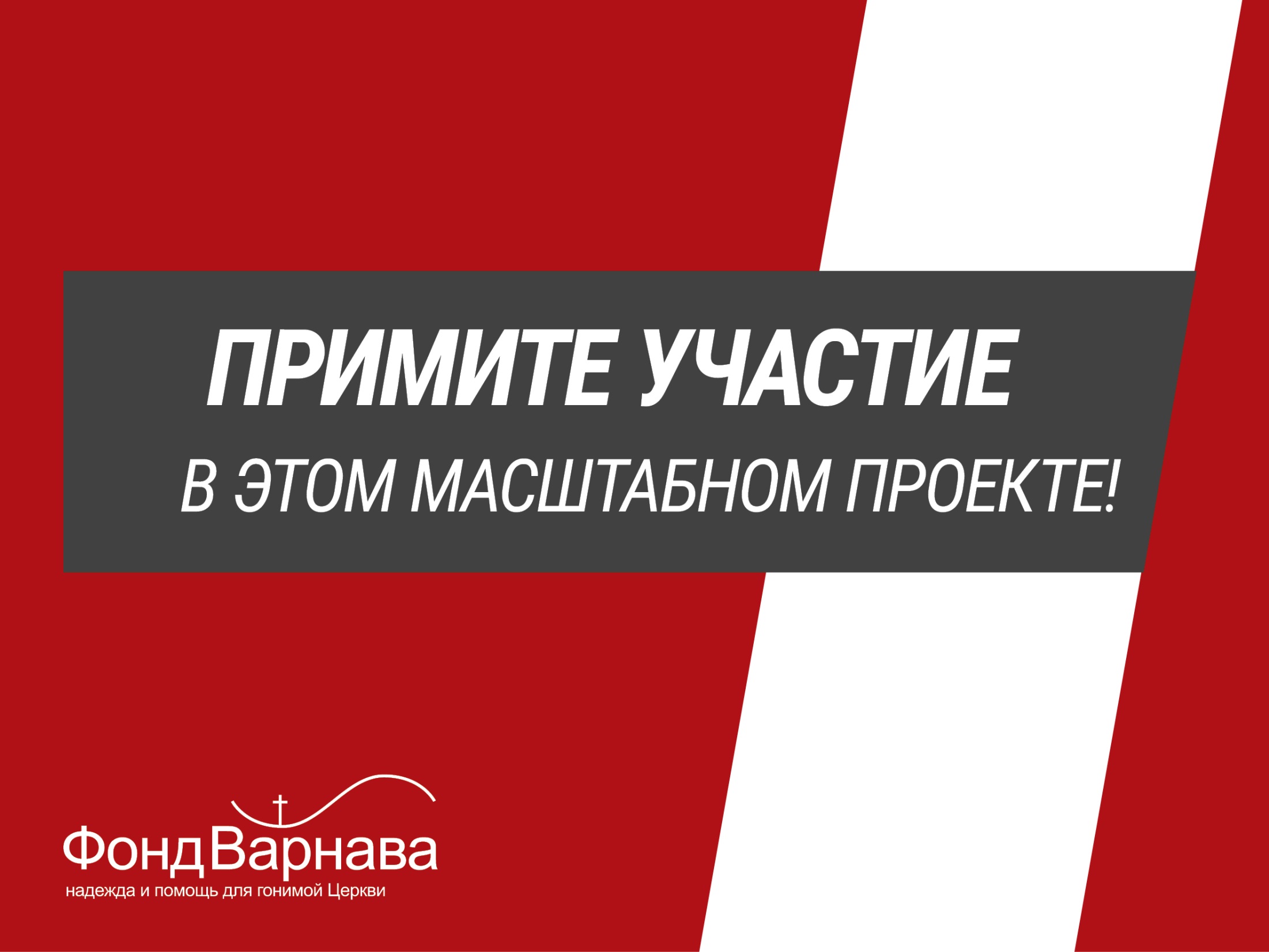 Сомалийская исламистская группировка Аль-Шабааб сделала своей мишенью учителей-христиан
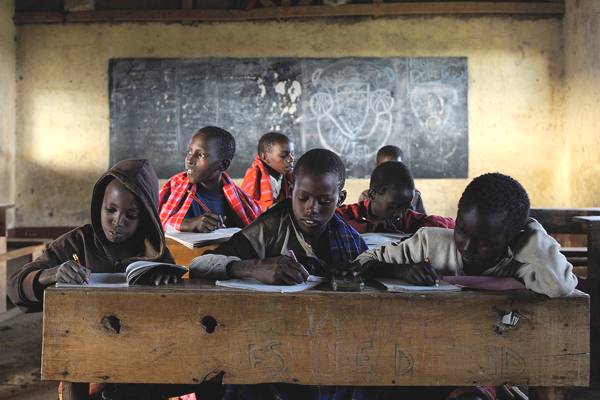 [Speaker Notes: Сомалийская исламистская группировка Аль-Шабааб сделала своей мишенью учителей-христиан. По данным местных источников, посредством таких нападений они стараются добиться сокращения посещаемости школ, чтобы было легче вербовать детей в группировку. Известно, что Аль-Шабааб широко использует детей-солдат и, как сообщается, вербует детей даже в возрасте девяти лет.]
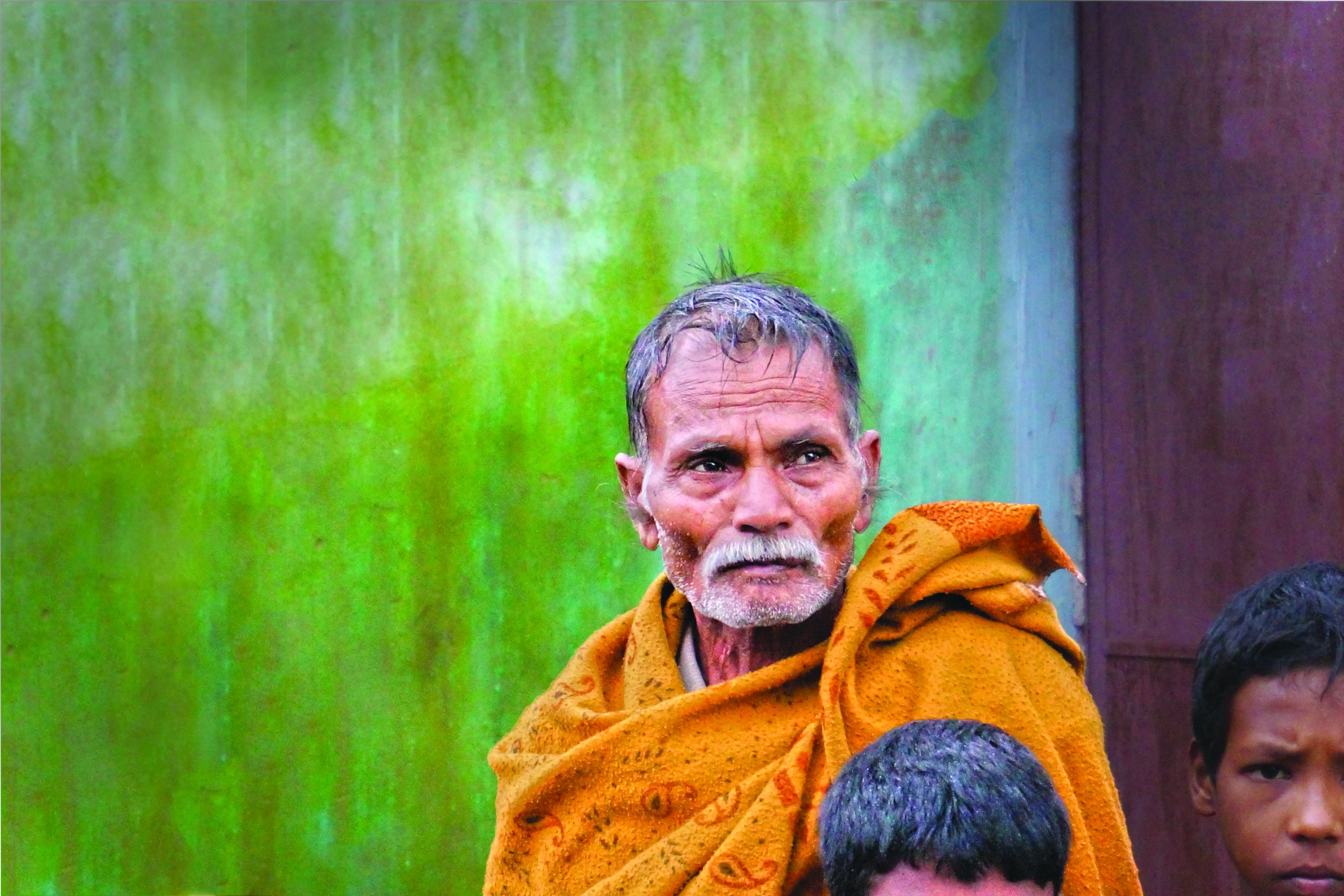 28 января полиция вторглась на собрание евангельской домашней церкви в городе Гянджа, Азербайджан
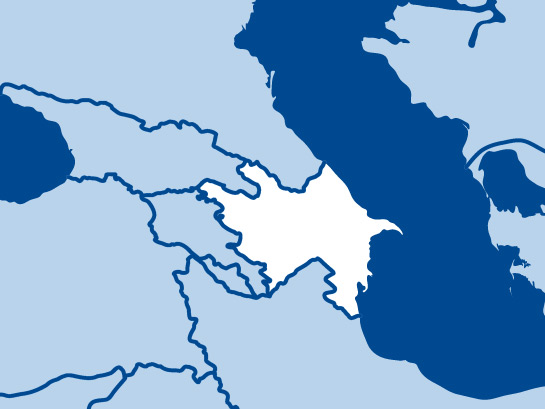 «Вторжение произошло во время богослужения, офицеры сняли на видеокамеры и записали личные данные всех присутствующих, в том числе детей»
[Speaker Notes: В воскресенье 28 января полиция вторглась на собрание евангельской домашней церкви в городе Гянджа, Азербайджан. Теперь общине грозит штраф за проведение собрания без соответствующей регистрации. Один из членов церкви рассказал: “Вторжение произошло во время богослужения, офицеры сняли на видеокамеры и записали личные данные всех присутствующих, в том числе детей”. На собрании присутствовало около 100 верующих, в том числе 40 детей. 45-летнего хозяина дома полиция задержала и передала его данные в Государственный комитет по работе с религиозными организациями. Полиция также связалась с школами, где учатся дети, присутствовавшие на собрании. Теперь членам общины грозит штраф в размере 1500 манат (около $890) – это средняя заработная плата почти за три месяца.]
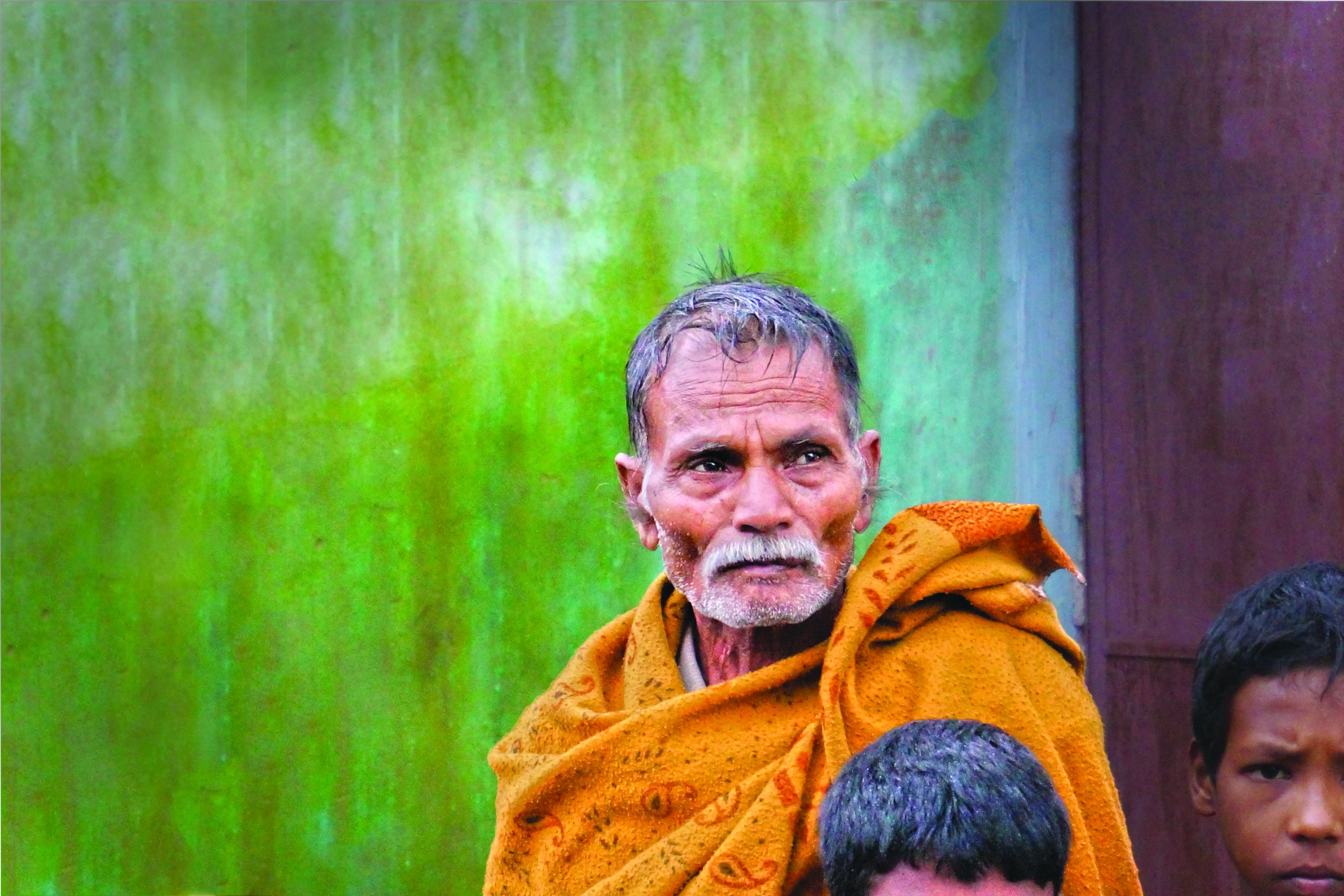 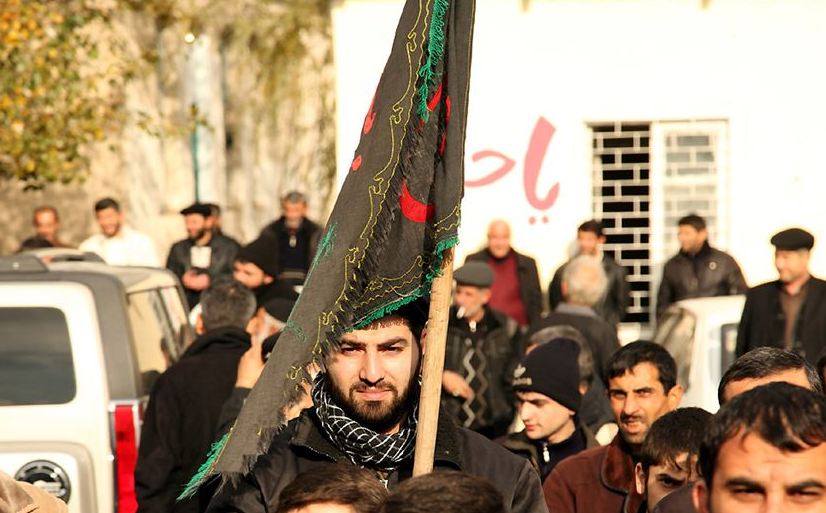 Когда-то Азербайджан был христианским регионом, 
но теперь здесь 96% мусульман
Все церкви должны регистрироваться в государственных органах, но зачастую это очень длительный и сложный процесс, оканчивающийся отказом
[Speaker Notes: Когда-то Азербайджан был христианским регионом, но теперь здесь 96% мусульман. Правительство отдает предпочтение “традиционным” религиям, таким как ислам и православие, в то время как другие христианские деноминации активно притесняются. Закон о религии в этой стране, впервые принятый после обретения независимости в 1992 году, изменялся несколько раз. Все церкви должны регистрироваться в государственных органах, но зачастую это очень длительный и сложный процесс, оканчивающийся отказом. А из-за частых изменений в законодательстве многим церквям приходится перерегистрироваться по несколько раз.]
Теракт в церкви Дагестана унес жизни пяти христиан
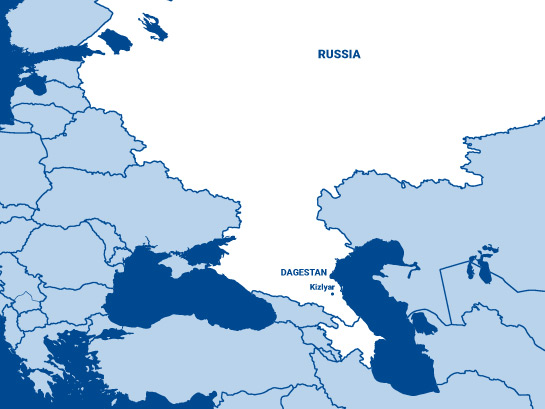 В воскресенье 18 февраля боевик, вооруженный охотничьим ружьем и ножом, открыл огонь по верующим, когда они выходили с вечернего богослужения
[Speaker Notes: Пять христианок были убиты в теракте, совершенном исламистами в городе Кизляр, республика Дагестан. В воскресенье 18 февраля боевик, вооруженный охотничьим ружьем и ножом, открыл огонь по верующим, когда они выходили с вечернего богослужения. Ответственность за теракт взяла на себя террористическая группировка ИГИЛ.]
Теракт в церкви Дагестана унес жизни пяти христиан
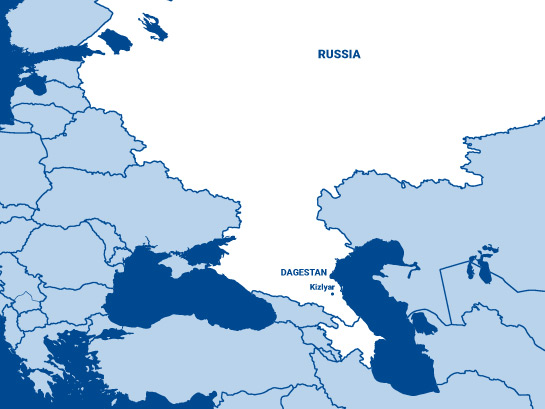 Мы … начали выходить из церкви. Мужчина с бородой побежал по направлению к церкви, выкрикивая «Аллах Акбар», 
— рассказывает служитель церкви
[Speaker Notes: «Мы … начали выходить из церкви. Мужчина с бородой побежал по направлению к церкви, выкрикивая «Аллах Акбар»», — рассказывает служитель церкви. Пять женщин были убиты, еще пять человек, в том числе два сотрудника службы безопасности, получили ранения. Сообщается, что двое находятся в критическом состоянии. 95% жителей республики Дагестан — мусульмане. Христиане составляют около 4% населения. С заявлениями в поддержку «исламского государства» в этом нестабильном регионе выступили несколько групп боевиков.]
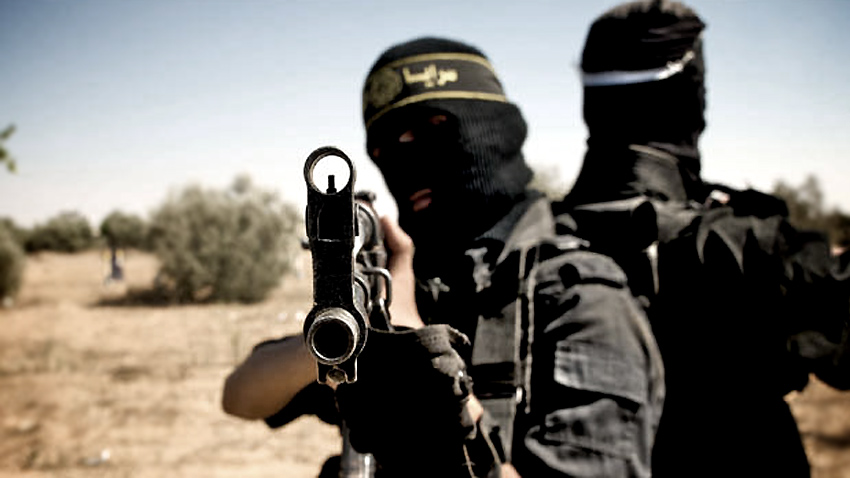 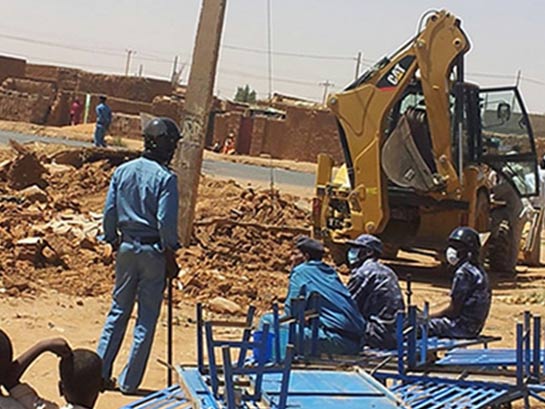 Власти
снесли церковь 
в Судане
11 февраля, в воскресенье, сразу после воскресного богослужения полиция снесла здание пресвитерианской евангелической церкви в пригороде Хартума, столице Судана
[Speaker Notes: 11 февраля, в воскресенье, сразу после воскресного богослужения полиция снесла здание пресвитерианской евангелической церкви в пригороде Хартума, столице Судана.
Власти запланировали снос здания этой церкви еще в 2016 году, вместе с другими 25 церквями, которые, по утверждению правительства, нарушили нормы землепользования. В последние годы правительство Судана прилагает все больше усилий по искоренению христианства путем депортации христиан, закрытия христианских школ и сноса церковных зданий. В октябре 2017 года были арестованы пять служителей церкви в Омдурмане, их обвинили в «шумовом загрязнении» из-за громких церковных служб.
Перед сносом здания церкви в Хартуме 11 февраля полицейские конфисковали из здания все книги, оборудование и стулья.]
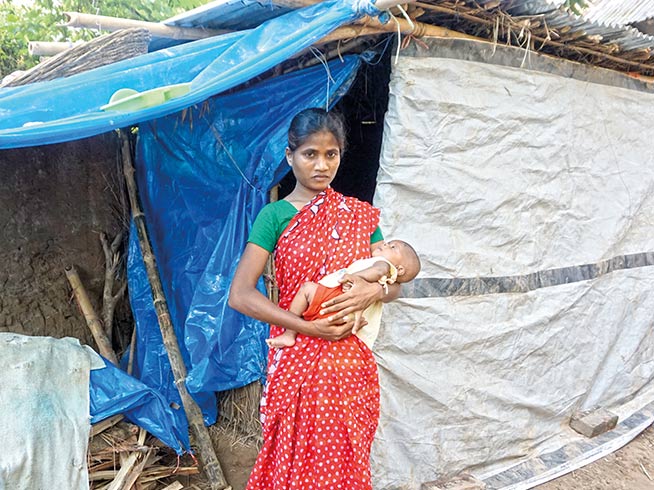 У христиан из числа этнических меньшинств Бангладеш отнимают земли
13 февраля толпа из 30 человек выгнала эту семью из их собственного дома в районе Ватара г. Дакка. Трое человек пострадали
[Speaker Notes: 17 февраля бангладешские христиане из народности гаро провели акцию протеста в г. Дхака после того, как толпа захватила имущество одной христианской семьи из пяти человек. 13 февраля толпа из 30 человек выгнала эту семью из их собственного дома в районе Ватара г. Дакка. Трое человек пострадали, в том числе и Рита, по словам которой нападавшие “отнять у нас нашу землю и наш магазин”. О захвате земли сообщили в полицию, но, насколько нам известно, власти до сих пор не произвели никаких арестов. 90% населения Бангладеш – мусульмане, и незаконные захваты земельных участков, совершаемые против христиан и индусов (1% и 9% населения соответственно), в этой стране очень распространены. Особенно уязвимы те, кто не относится к бенгальской этнической группе, к которой принадлежит большинство населения Бангладеш. В 2016 году полиция при содействии местных мусульман напала на деревню в районе Гайбанда. Около 6000 сантальских христиан бежали, а их дома были разграблены и сожжены дотла. Фонд Варнава работает над тем, чтобы переселить сотни сантальских христиан, которые все еще не имеют крыши над головой, в прочные кирпичные дома, в новой общине на защищенном участке церковной земли.]
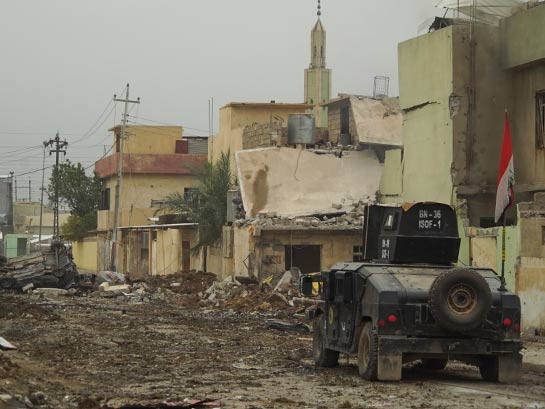 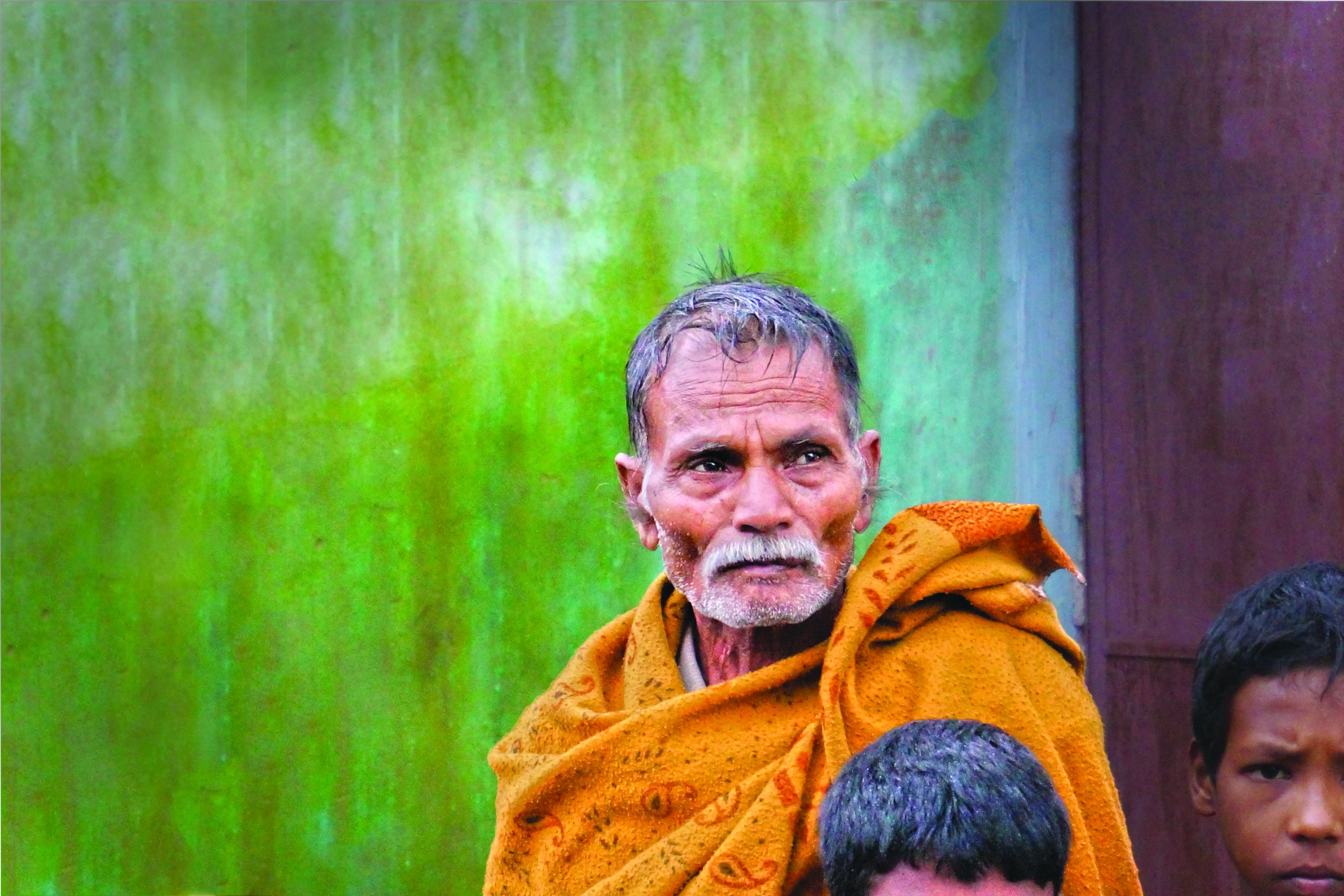 Освобожденный Мосул до сих пор небезопасен для иракских христиан
[Speaker Notes: Прошло уже больше семи месяцев с момента освобождения Мосула от исламского государства, но в городе находится шиитское ополчение, поддерживаемое Ираном, а значит, христиане не могут чувствовать себя там в безопасности. “Город был освобожден иракской армией, которую поддерживают многие иранские шииты. В Мосуле их встречают с большим недоверием: они не считаются союзниками. Для меня город не стал безопасным после того, как его отвоевали”, — говорит Надиа, христианка, ассирийка, покинувшая Мосул в 2014 году, когда город захватили боевики ИГИЛ.
Вернувшись к своему дому, Надиа сначала даже не узнала его — настолько он был разгромлен. Теперь она собирается как можно быстрее продать это разрушенное и грязное имущество.
Будущее христианской общины в Ираке вызывает беспокойства не только из-за угрозы со стороны шиитского ополчения, ведь насилие в отношении христиан началось в Мосуле задолго до прихода ИГИЛ.
“Уже в начале века жизнь христиан в Мосуле становилась все хуже, — говорит Надиа. — В 2008 и 2009 годах христианам начали угрожать, их стали похищать и убивать за веру. Однажды я получила письмо, в котором говорилось, что я должна заплатить, иначе поплачусь собственной жизнью. Был похищен и убит один известный священник, чье тело позже обнаружили расчлененным”.
Для Надии и других иракских христиан, думающих сейчас о том, что их ожидает в будущем, перспективы остаются мрачными.]
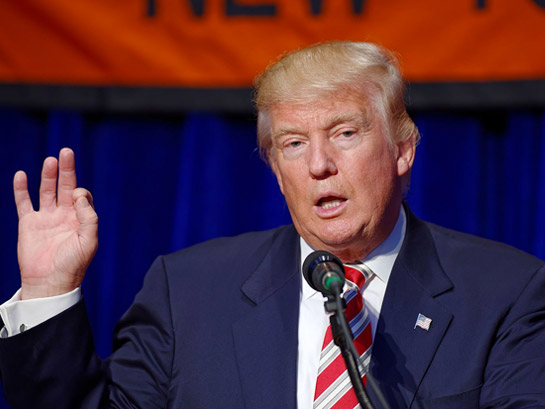 Соединенные Штаты отказались предоставить убежище около ста христианским беженцам из Ирана
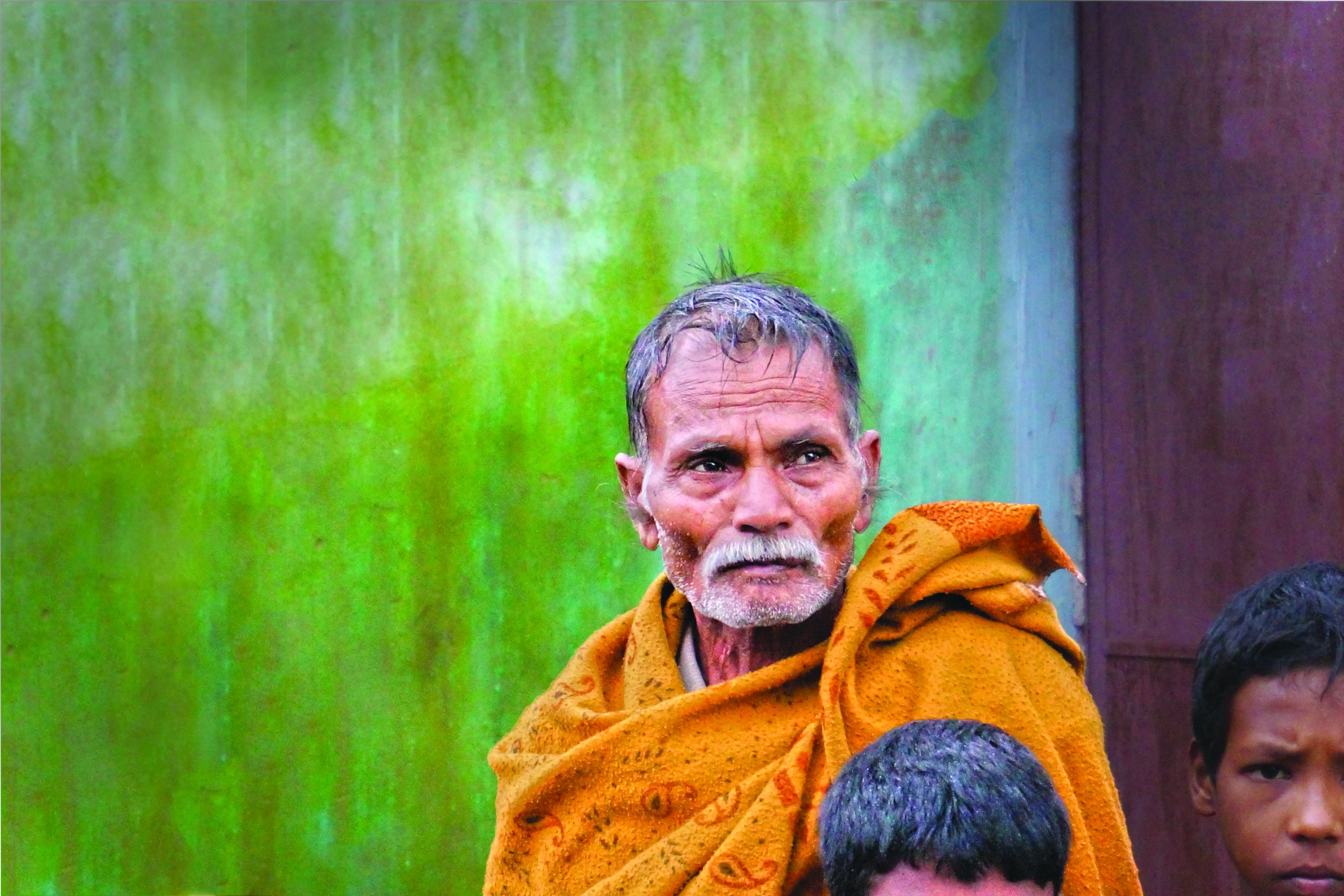 Администрация Трампа предает иранских христианских беженцев
[Speaker Notes: Соединенные Штаты отказались предоставить убежище около ста христианским беженцам из Ирана, что является оскорблением по отношению к христианскому и гуманитарному наследию страны.
Христианским беженцам, многие из которых могут немало рассказать о дискриминации и преследованиях, изведанных ими от рук иранских властей, теперь дано меньше недели, чтобы покинуть Австрию, где они находились более года в ожидании, что их примут США в рамках гуманитарной программы Лаутенберга, а теперь им грозит депортация в Иран. Правительства западных стран, похоже, лишь создают себе репутацию и имидж, осуждая преследование христиан, а сами тем временем сознательно отвергают преследуемых – будь то иранских христиан, отверженные Америкой, или отвергнутые Великобританией христиане из Сирии, или христиане из Эритреи, отвергнутые израильским правительством, или новообращенные христиане, которых не приняли в Швецию и Австрию.]
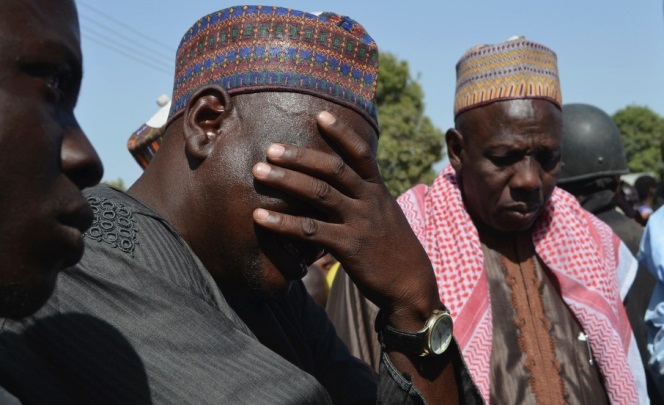 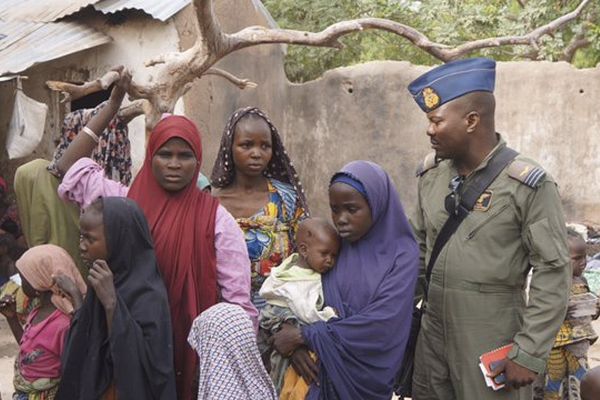 около ста школьниц
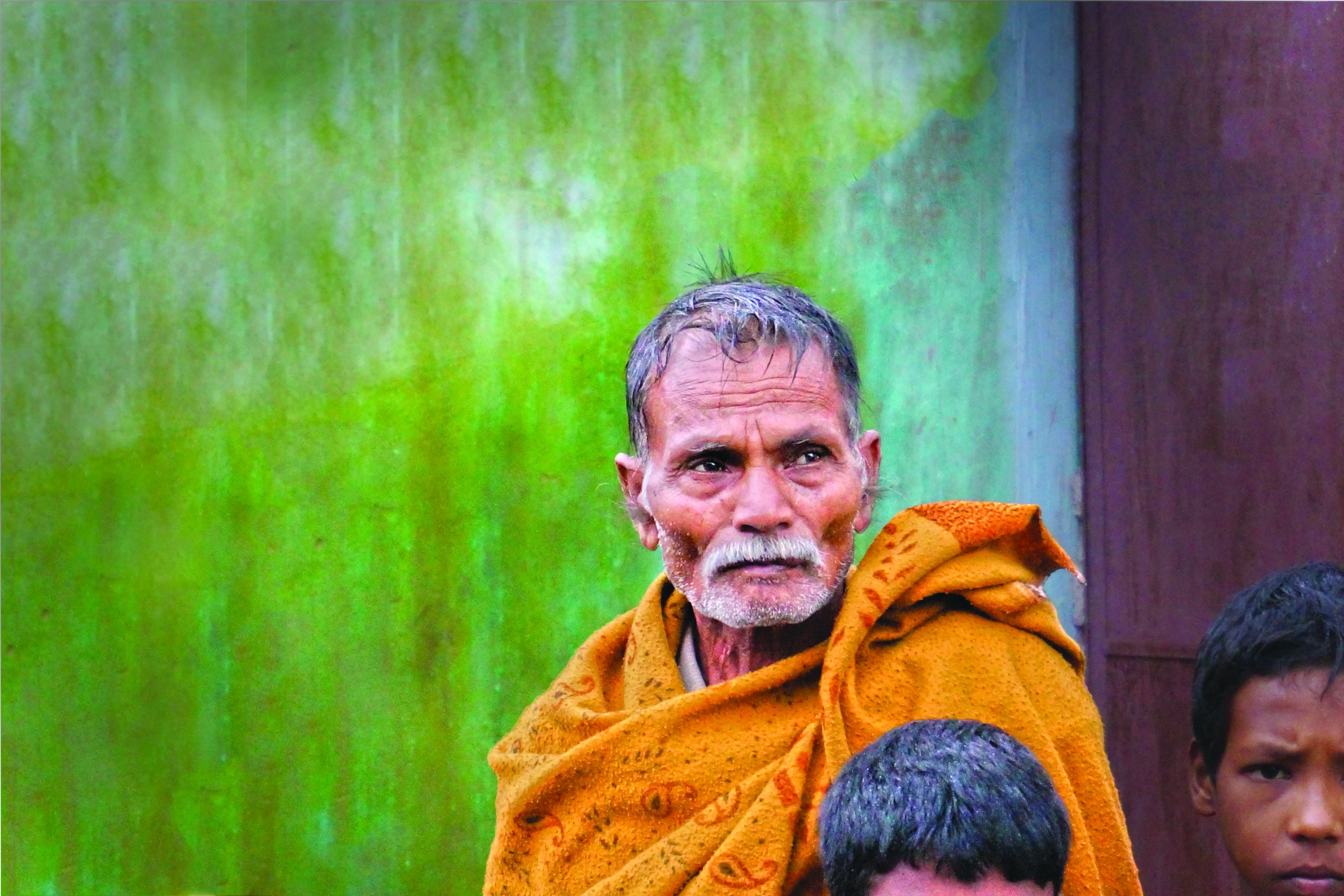 Боко Харам снова похитили школьниц в Нигерии
[Speaker Notes: В последние выходные февраля боевики террористической группировки Боко Харам похитили около ста школьниц, в результате нападения на государственную научную и профессионально-техническую среднюю школу в Дапчи, районе местного самоуправления Бурсари штата Йобе. Айшату Абдуллахи, учащийся в старших классах средней школы, сказал, что в школе не было обеспечено никакой безопасности, школа не была защищена. “Я был в школе в понедельник, когда пришли боевики Боко Харам, они появились именно в то время, когда мы готовились завтракать. Они стреляли из оружия, мы стали разбегаться, началась паника, но никто ничего не мог сделать. Мы видели, как люди заталкивали учеников в свои машины”, — рассказал Айшату. После нападения школу закрыли. “В школе объявили выходные на неделю; но, честно говоря, я не хочу сюда возвращаться, мы теперь боимся того, что может с нами случиться”, — говорит Айшату.]
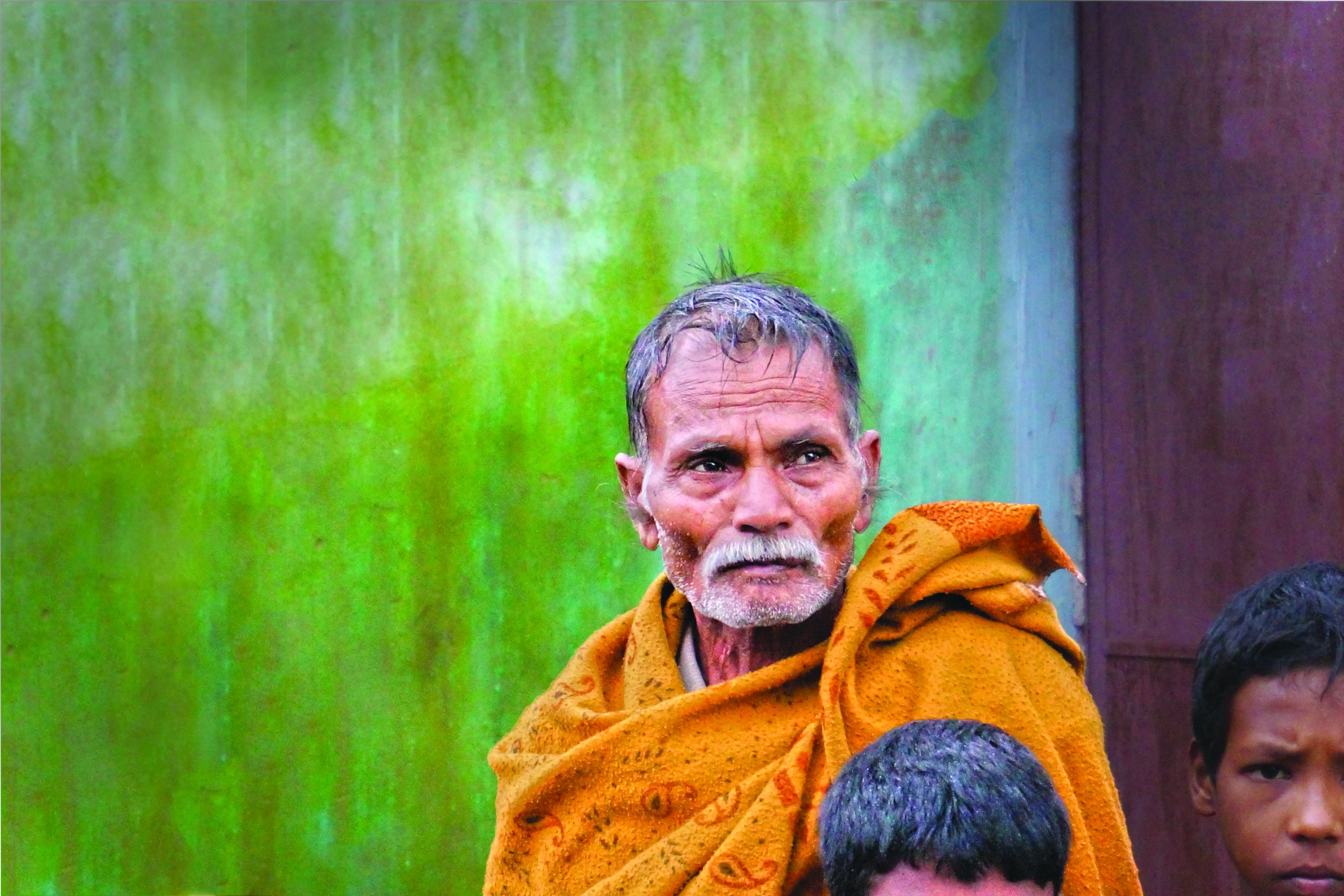 ЮЖНОМУ СУДАНУ СНОВА ГРОЗИТ ГОЛОД
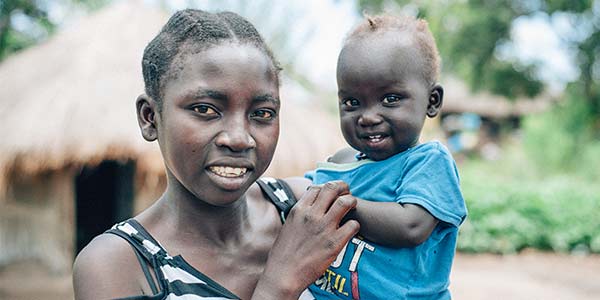 поток беженцев растет, им нужна продовольственная помощь
[Speaker Notes: Недавно сотрудники ООН предупредили о том, что в этом году снова ожидается голод в Южном Судане. “Мы переживаем самый тяжелый год за всю историю”, — сказал координатор по гуманитарной помощи ООН в Джубе, столице Южного Судана. Уже 48% населения – а это 5,3 миллиона человек – находятся в кризисной или чрезвычайной ситуации в отношении продовольствия. Другие сотрудники гумпомощи предупредили, что несмотря на все усилия по оказанию продовольственной помощи, к маю свыше 30 округов в Южном Судане будут страдать от голода. С 2013 года в Южном Судане свои дома покинули четыре миллиона человек, спасаясь от голода и войны. С усилением кризиса поток беженцев в соседние страны еще больше увеличится.]
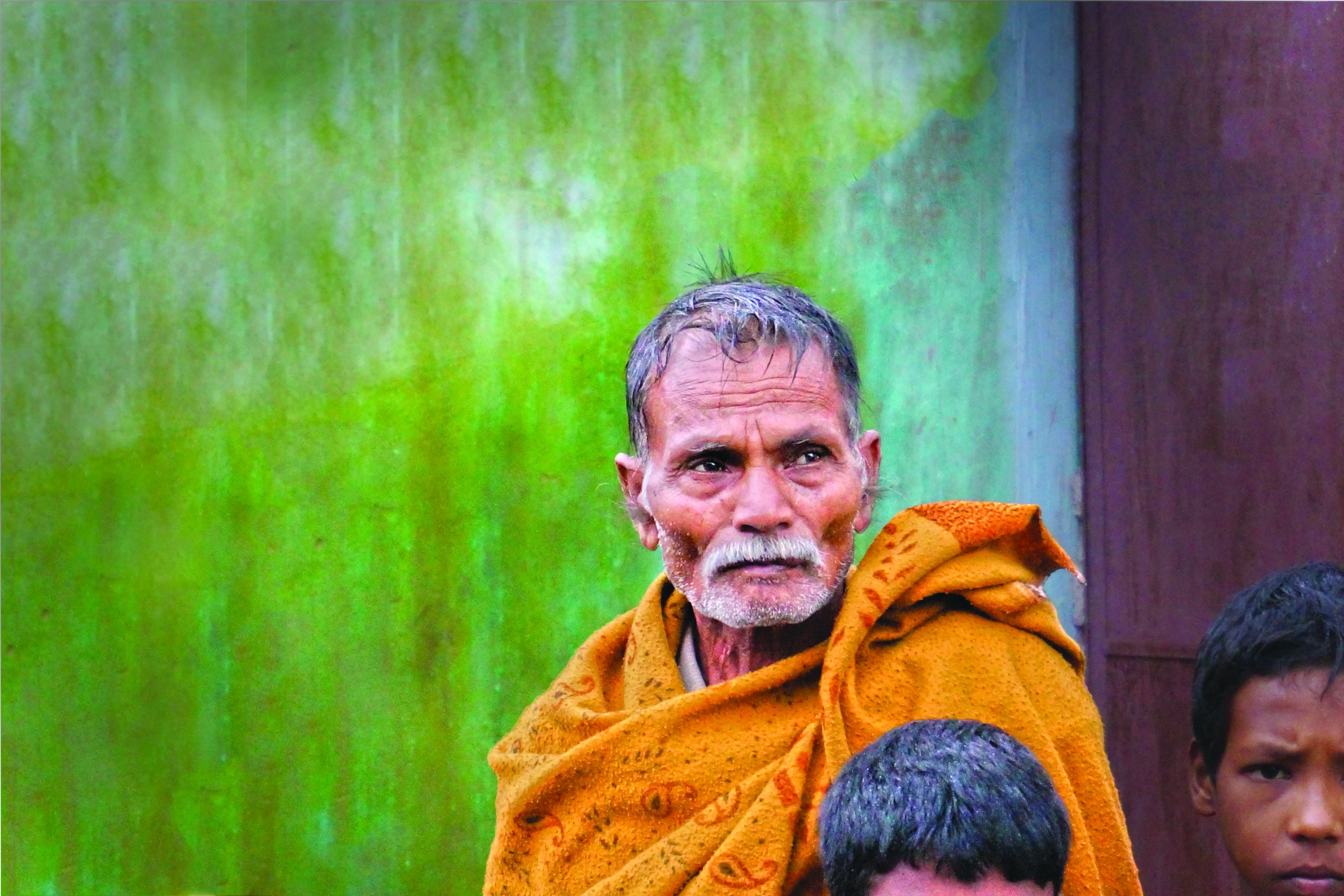 Нужна помощь до того, как грянет катастрофа
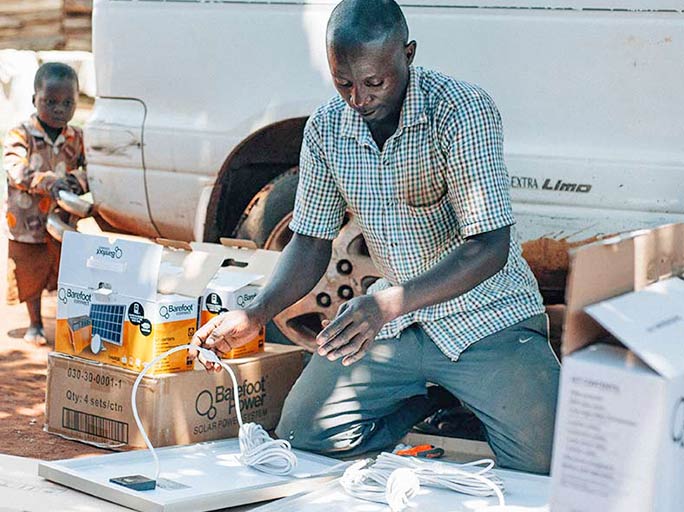 С 2013 года в Южном Судане свои дома покинули четыре миллиона человек, спасаясь от голода и войны. С усилением кризиса поток беженцев в соседние страны еще больше увеличится.
[Speaker Notes: Нужна помощь до того, как грянет катастрофа
В лагерях для беженцев в Уганде и Кении сейчас находятся сотни тысяч беженцев из Южного Судана, в основном это христиане. Они зависят от продовольственной поддержки Фонда Варнава и других благотворительных организаций, но они не хотят так жить вечно. Они хотят наладить свою жизнь, стать самодостаточными и независимыми. И это сейчас очень важно, так как на их родине снова наступает голод, и в эти лагеря скоро хлынут новые потоки беженцев. Через проект Фонда Варнава “Надежда для Восточной Африки” вы можете помочь беженцам из Южного Судана сделать это.]
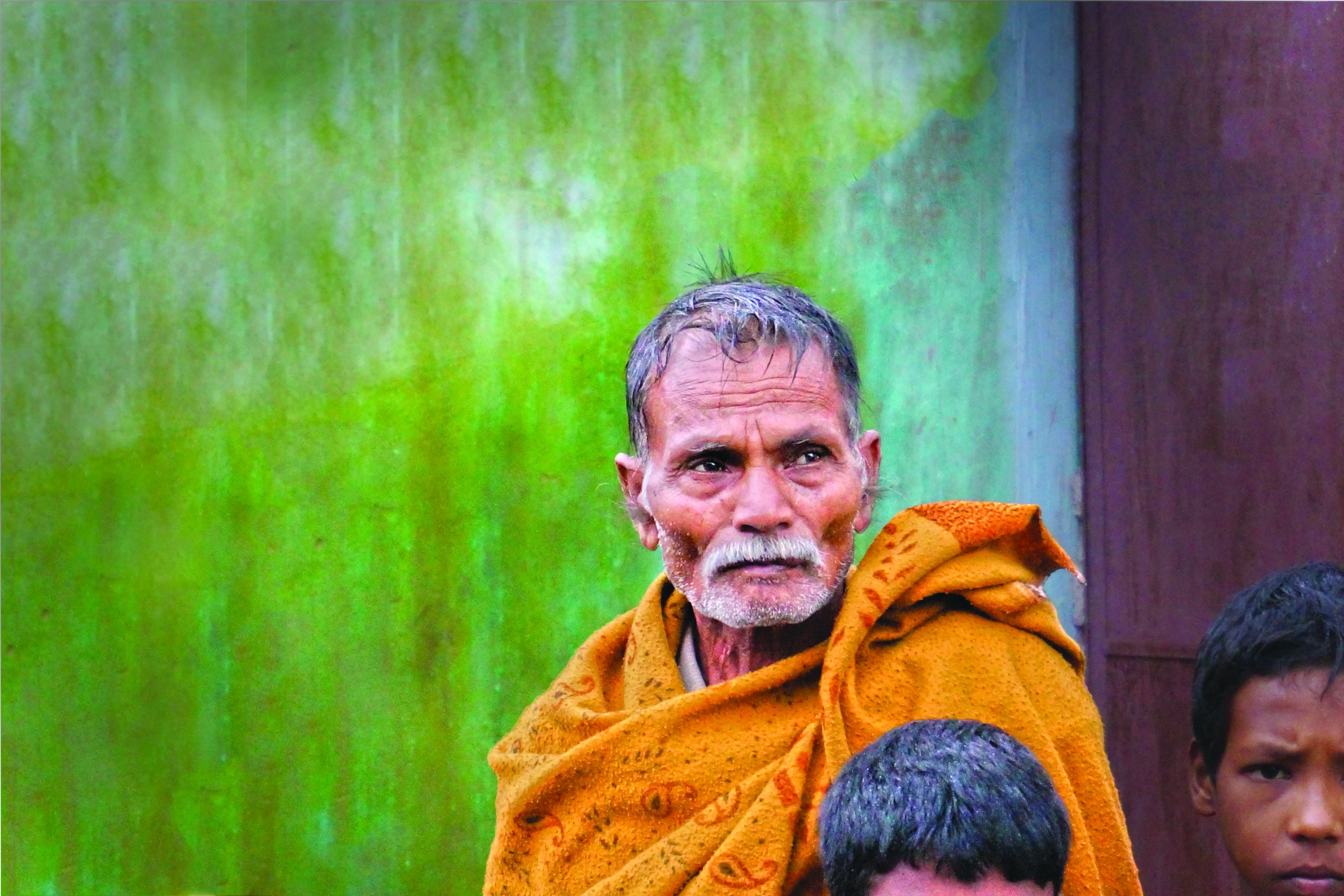 ДУХОВНАЯ ПОДДЕРЖКА
ОБРАЗОВАНИЕ
ЭКОНОМИЧЕСКОЕ ПОЛОЖЕНИЕ
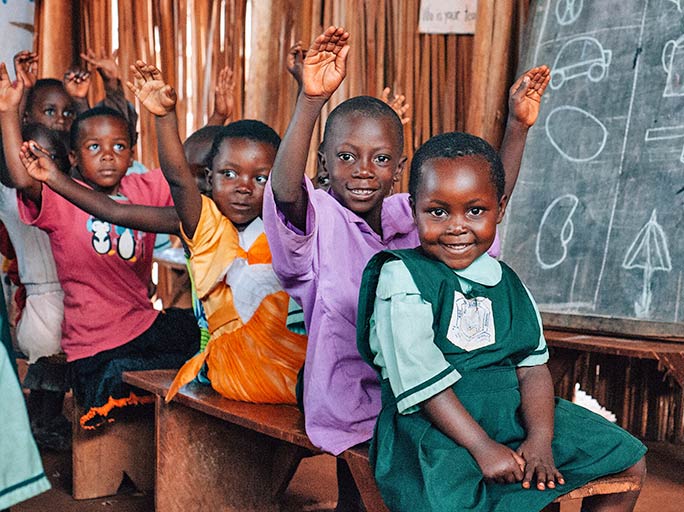 Чтобы помочь христианам в лагерях для беженцев в Восточной Африке, направляйте пожертвования в фонд Надежда для Восточной Африки (код проекта: PR1400)
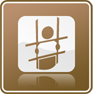 [Speaker Notes: Наши планы
С Божьей помощью, мы хотим изменить жизнь этих людей и дать им надежду на завтра.
• ДУХОВНАЯ ПОДДЕРЖКАМы организуем обучение для пасторов по наставничеству для переживших травму, чтобы помочь им и научить, как помогать другим. Мы поможем доставить Библии и песенники в лагерь, а также построить там церкви.• ОБРАЗОВАНИЕМы построим больше школ в лагерях и покроем зарплату учителям.• ЭКОНОМИЧЕСКОЕ ПОЛОЖЕНИЕМы организуем обучение новым навыкам, чтобы люди могли зарабатывать на жизнь. Мы обеспечим их швейными машинками, печками, сельскохозяйственными инструментами, солнечными батареями и другим оборудованием для открытия своего дела.

Вы можете помочь им укрепиться в Господе. Вы можете дать помочь детям получить образование. Вы можете помочь им встать на ноги и не зависеть от внешней помощи. Вы можете изменить жизнь тех, кто сейчас всеми силами старается выжить, и помочь им двигаться дальше.
Чтобы помочь христианам в лагерях для беженцев в Восточной Африке, направляйте пожертвования в фонд Надежда для Восточной Африки (код проекта: PR1400)]
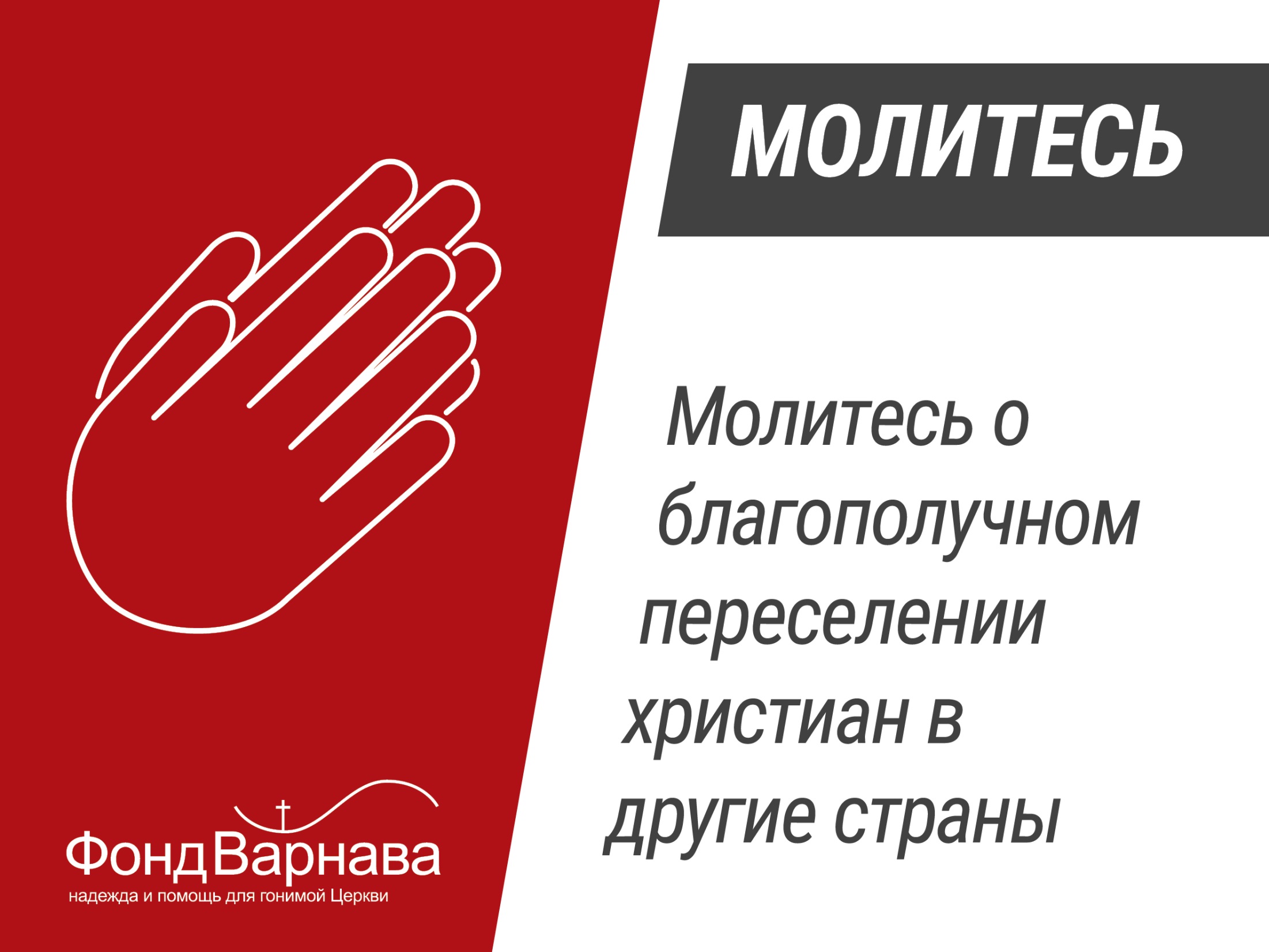 Бодрствуйте и будьте постоянны в молитве за всех святых”

Ефесянам 6:18
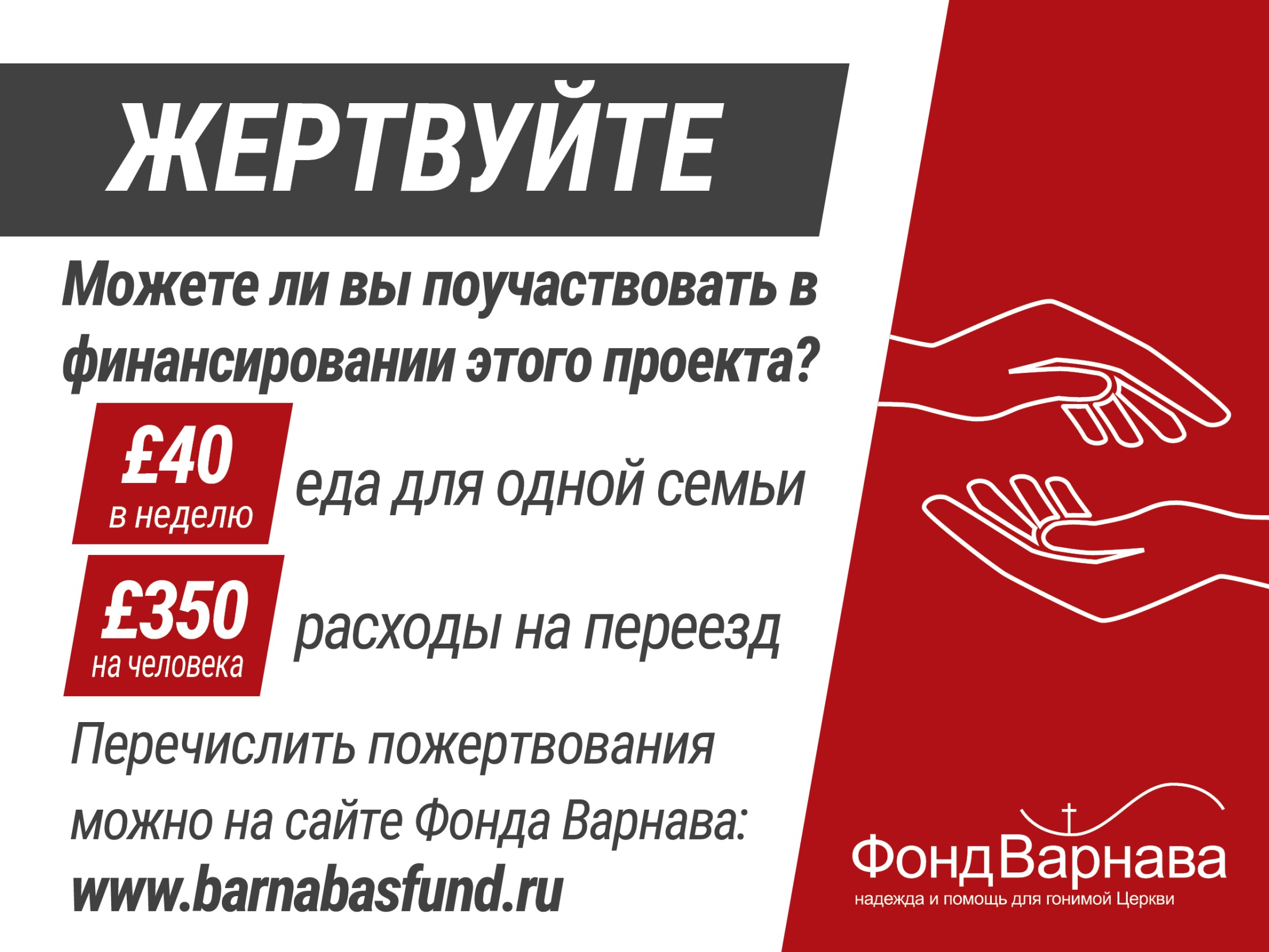 Поддержка и вдохновение – это то, что получают многие христиане через помощь Фонда Варнава. Спасибо вам за то, что даете нам возможность приносить в их жизнь благословение и надежду.
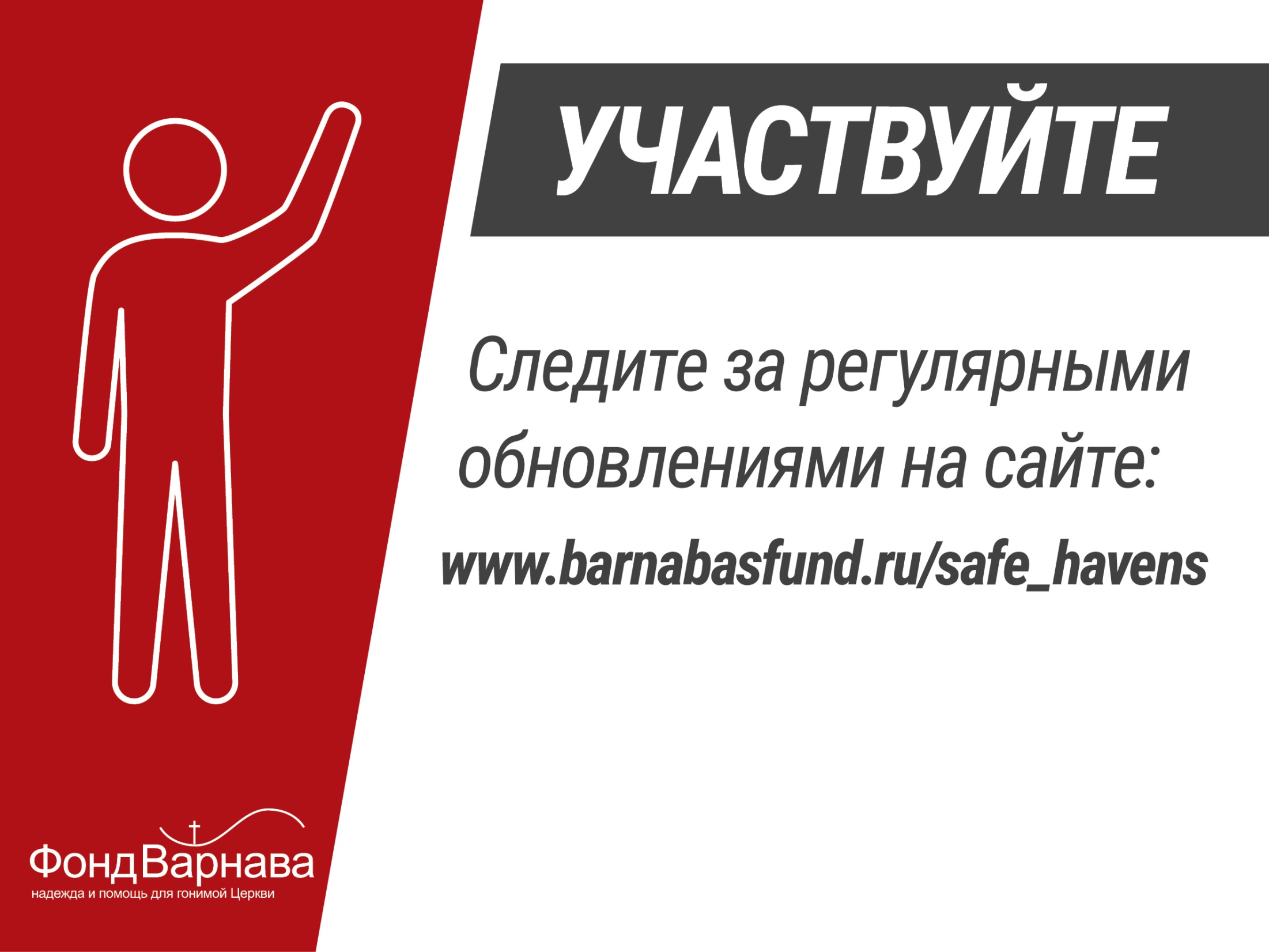 Итак, доколе есть время, будем делать добро всем, а наипаче своим по вере.Галатам 6:10
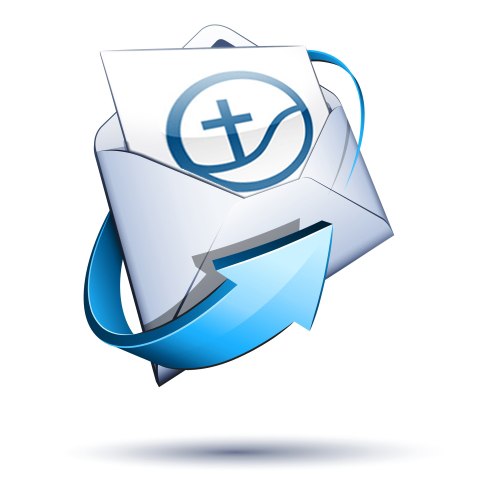 ПОДПИШИТЕСЬ НА РАССЫЛКУ

 НОВОСТИ О ПРОЕКТАХ
 МОЛИТВЕННЫЕ НУЖДЫ
 ЖУРНАЛ ФОНДА ВАРНАВА
www.barnabasfund.ru
info@barnabasfund.ru
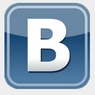 vk.com/barnabasfund
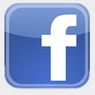 facebook.com/BarnabasFundRU
[Speaker Notes: Каждый христианин может стать партнером ФВ.
Один из способов поддержать страдающих христиан - распространять информацию о том, в каком тяжелом положении они находятся, и молиться о них.  
Подпишитесь на рассылку Фонда Варнава и дарите надежду и помощь для гонимой Церкви вместе с нами.
РАССЫЛКА СОДЕРЖИТ:
• новости о положении христиан в разных странах мира;
• новости наших проектов;
• молитвенный дневник - [молитва на каждый день] (раз в неделю);
• молитвенный листок - [обзор основных молитвенных нужд] (раз в месяц);
• журнал Фонда Варнава (раз в два месяца);
• интересные книги и статьи.
ПОДПИСАТЬСЯ
можно любым удобным способом:
• отправить письмо на info@barnabasfund.ru;
• оставить заявку на нашем сайте: www.barnabasfund.ru]
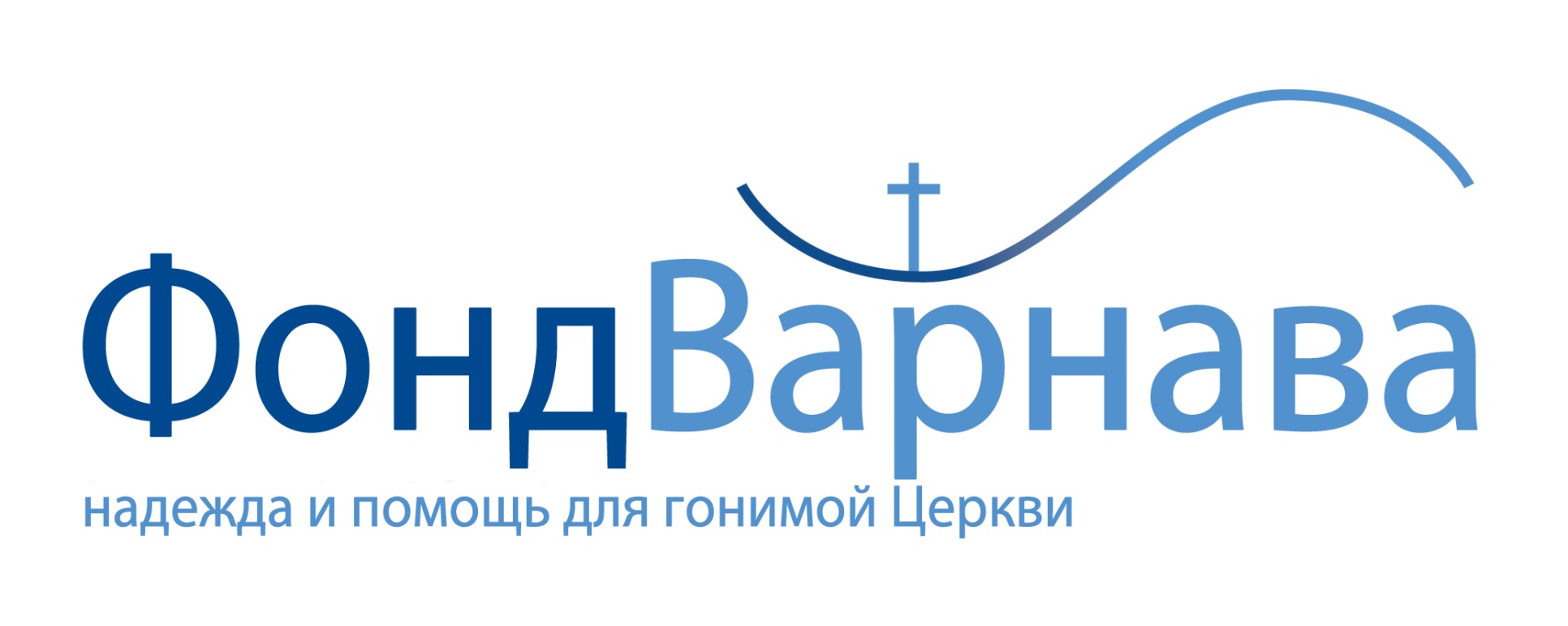 BARNABASFUND.RU